PRECÍZIÓS TAKARMÁNYOZÁS
Dr. Fekete Sándor György és Dr. Deim Zoltán
1
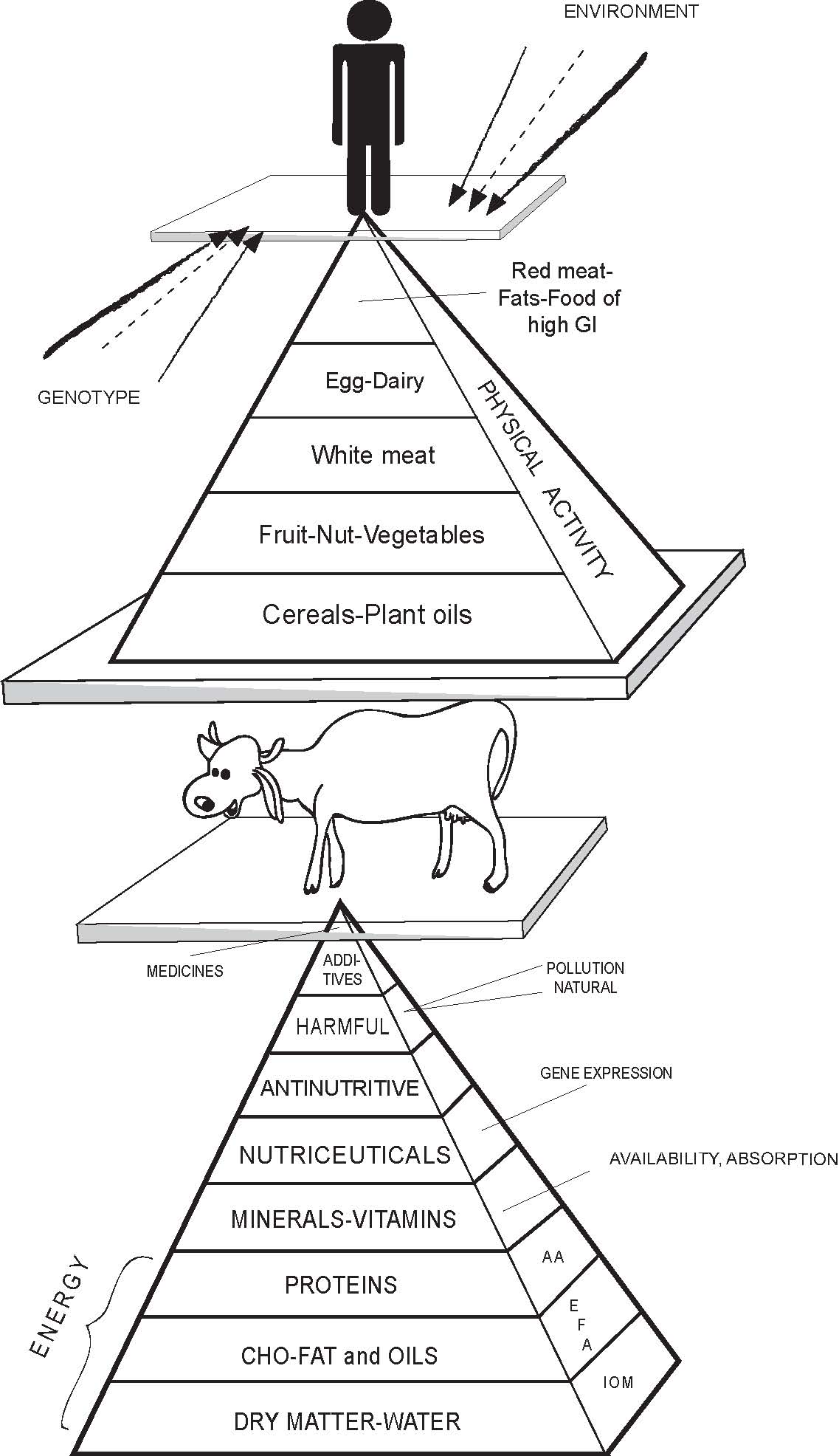 Bevezetés, általános ismertetés
A precíziós takarmányozás végcélja az állati eredetű termékek biztonságos és gazdaságos előállítása. 
A jelen tananyag teljes mértékben támaszkodik a NAK Digitális Agrárakadémia Dr. Halas Veronika és Kövesdi József: Precíziós állattartás című tananyagára és a precíziós takarmányozás fő témaköreit bontja ki.
Az egyes témák ismertetése során hangsúlyosan kitérünk a takarmányozással összefüggő  állategészségi kérdésekre, 
az élelmiszerlán-termelésre és az élelmiszerbiztoságra. 
A megértéshez és áttekintéshez szükséges elméleti alapokat minden esetben gyakorlati példa kapcsán mutatjuk be
2
A precíziós élelmiszerelőállító-lánc I.
Az életünk szinte minden területén szervessé- és elengedhetetlen részévé vált a digitális technológia (IT)
Gazdaságos termeléshez és magas minőségű termékek előállításához esszenciálisak az IT-technológiák
Üzemszervezés, gyártás, csomagolás, címkézés,termelésirányítás, minőség-ellenőrzés, logisztika IT-val
3
A precíziós élelmiszerelőállító-lánc II. :Élelmiszeripari IT
robotizáció
automatizáció
digitális alapú termelésirányítás
nyomonkövetés/visszavezethetőség
blockchain technológiák (intelligens címkézés, QR-kódok)
A precíziós élelmiszerelőállító-lánc III.
a modern élelmiszeri koncepciók paradigmaváltásához vezetnek
amelynek hatása hasonló ahhoz, mint amelyet a személyre szabott orvosi módszerek fejlesztése segít a humánorvoslásban
az élelmiszer-biztonság jövője, amelyet a legjobban „precíziós élelmiszerbiztonságnak” nevezhető
a precíziós élelmiszerbiztonság számos új megközelítést és módszert alkalmaz és pontosabb élelmiszer-biztonsági eljárásokat fognak biztosítani
pontosabb kockázatértékelés, amely támogatja a bizonyítékokon alapuló élelmiszer-biztonsági döntéshozást
A precíziós élelmiszerelőállító-lánc IV..
a genomikai alapú precíziós élelmiszer-biztonsági megközelítéseknek jelentős hatása lesz 2030-ig
A genomika és a kapcsolódó eszközök óriási hatást gyakorolnak az élelmiszerbiztonságra azáltal, hogy pontosabb megközelítést tesznek lehetővé a kórokozók kimutatásában, jellemzésében és azonosításában
Takarmánybiztonság—élelmiszerbiztonság
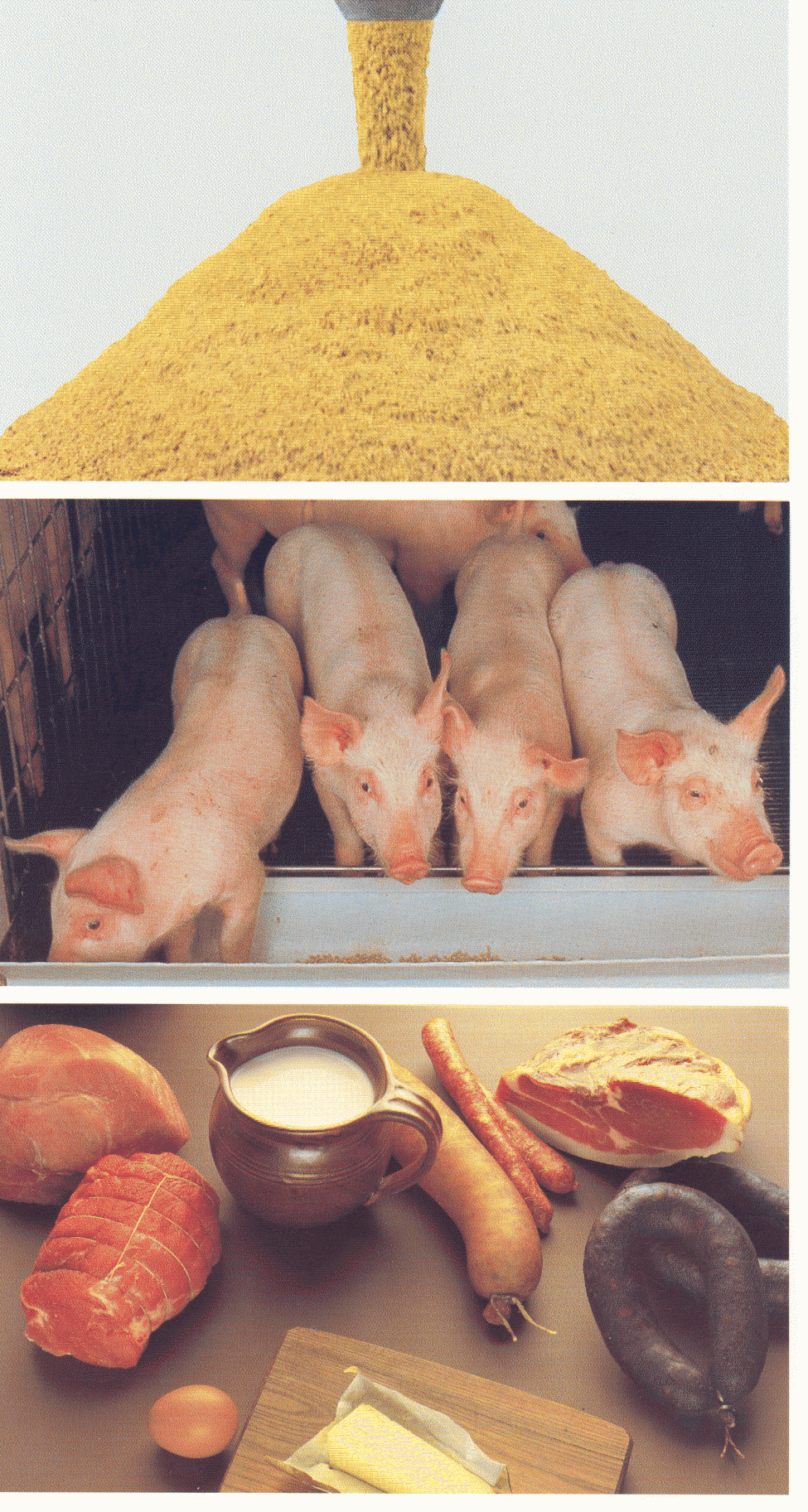 A képen az állati eredetű élelmiszertermelés teljes vertikumát látjuk, a talaj-állat-élelmiszerátalakítási és egyben ellenőrzési pontokkal
Lehet-e a Világ vegetáriánus?
INQ= index of nutritional quality: táplálkozási minőségindex
Pl. Ca-tej: 4
Pl. A-vit. - máj: 100-110
7
A növényi és állati test összetétele-I.
A növényi és az állati test összehasonlítása

Rost: növénybe igen-állatban nem
K-növényben, Na-állatban több
B-növényben nagy a szerepe
állati rost (hidroxiprolin, a hús „mócsingja”, inak) nem azonosak a növényi rosttal (hemicellulóz, cellulóz és lignin)
8
A növényi és állati test összetétele II. mérés
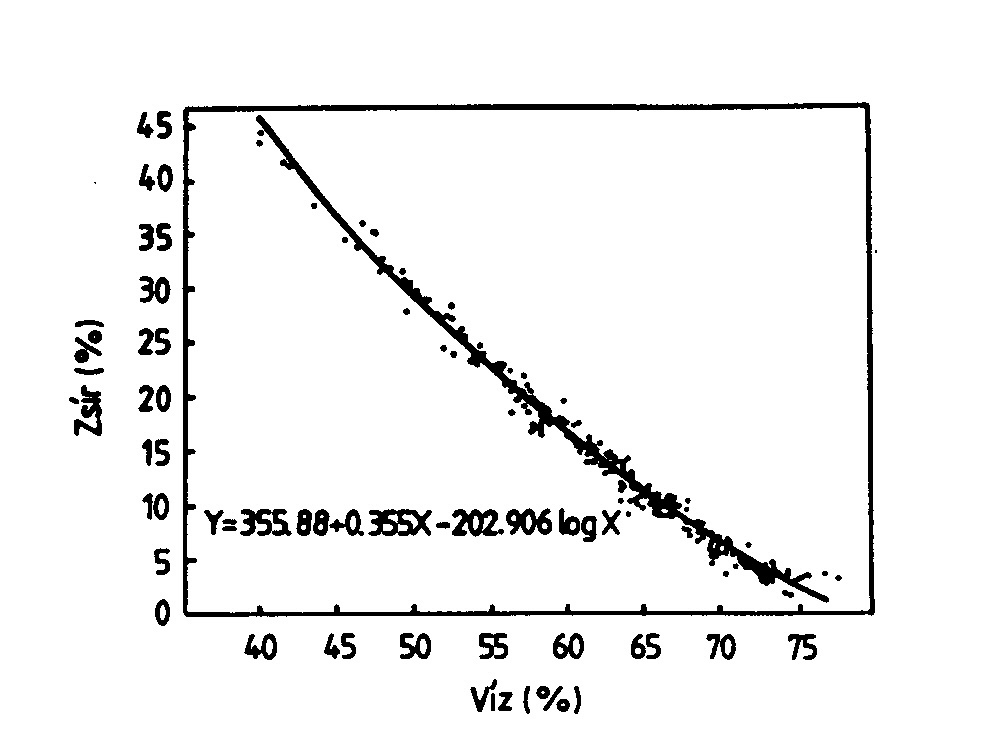 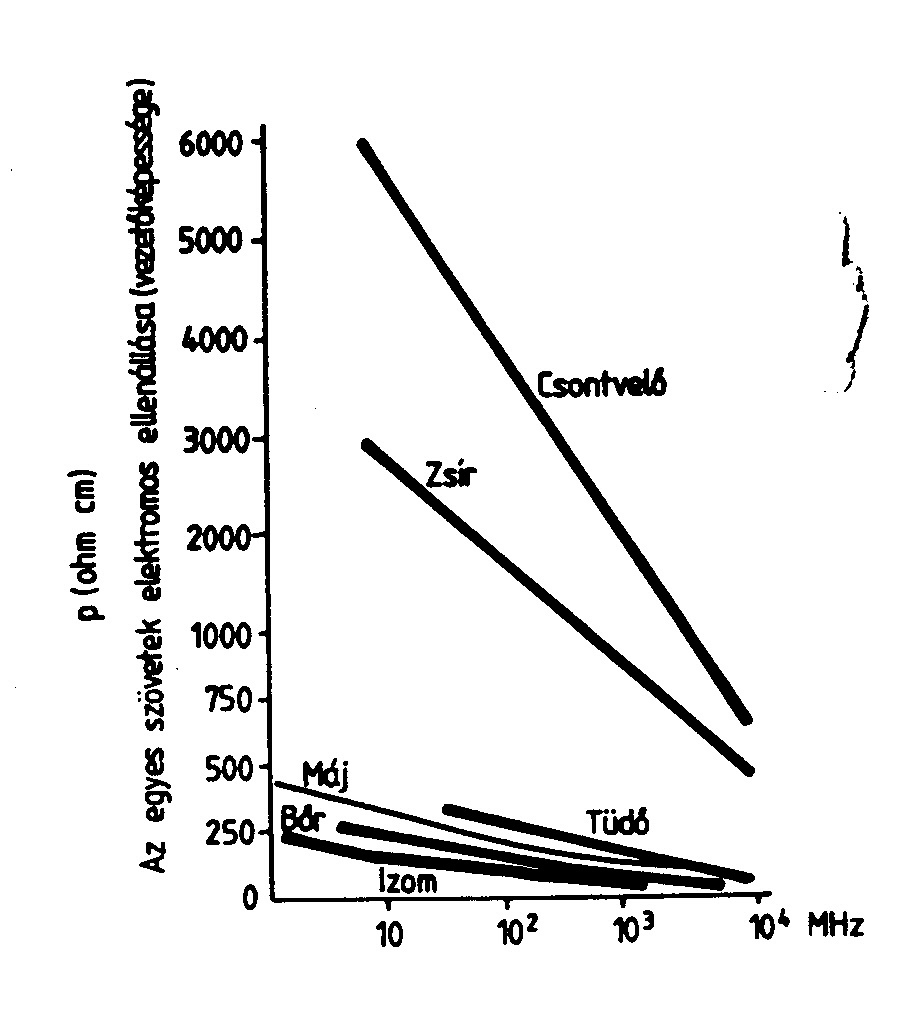 Teljes víztér (víztartalom) mérésének elve: a zsír és a víz egymáshoz fordítottan arányos
A egyes szövetek annál jobban vezetik az elektromosságot, minél kevesebb benne a zsír és minél több a víz és a sók (elektrolitok)
9
PONTOZÁSOS KONDÍCIÓBECSLÉS
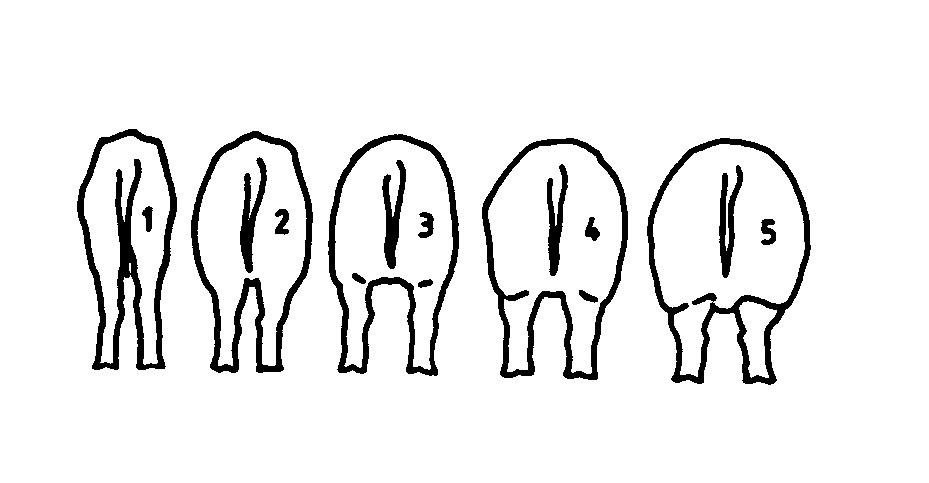 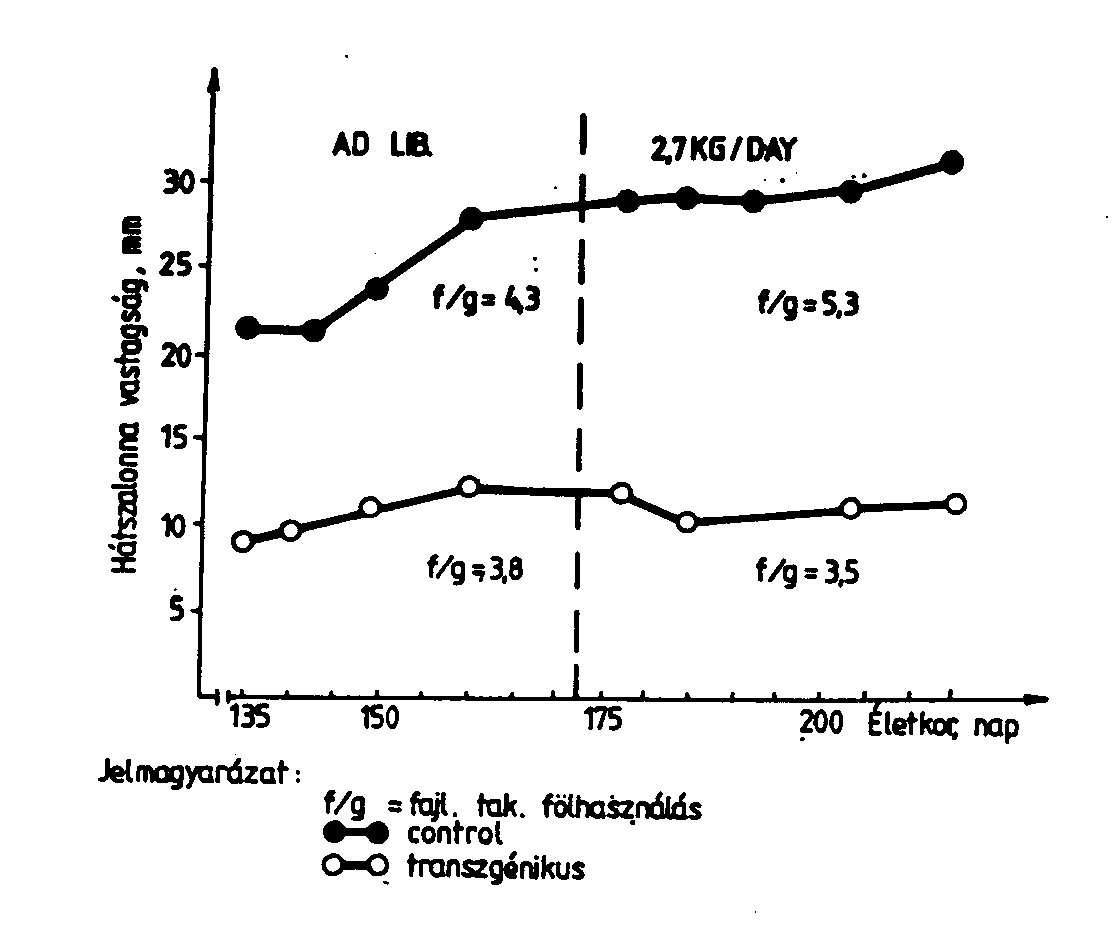 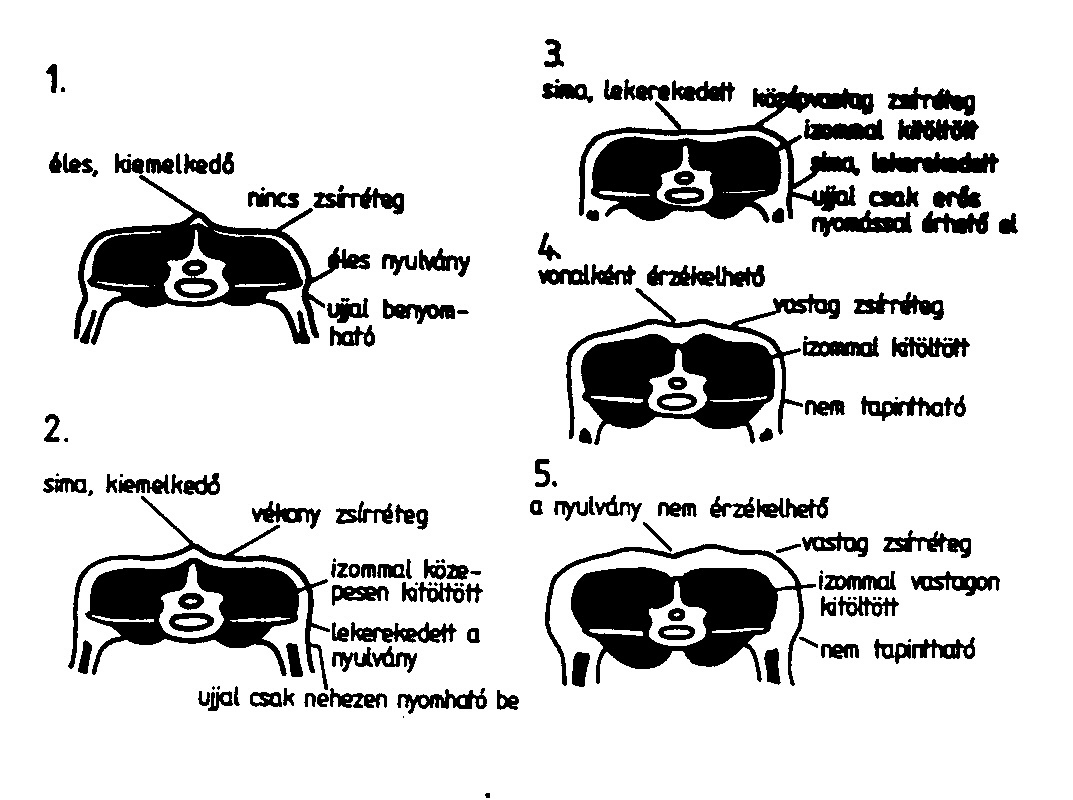 Tenyészkocák pontozásos kondícióbecslése; Kétféle genotípusú sertés hátszalonna-vastagsága; juhok pontozásos kondícióbecslése
10
Takarmányösszetevők
Energiahordozók
Fehérjehordozók
Rostforrások
Hatóanyagok: ásványianyagok és vitamin
Nem kívánatos anyagok
Tiltott anyagok
11
Az önkéntes takarmányfölvétel-I. A fizikai és kémiai szabályozás; Kérődzők esete
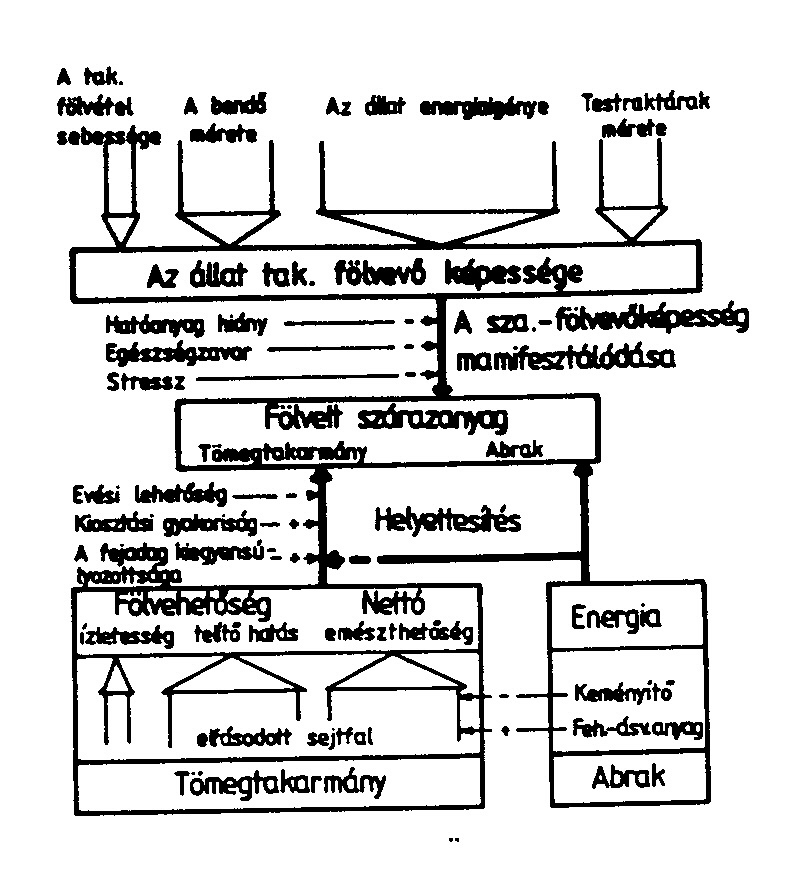 12
Az önkéntes takarmányfölvétel-II.
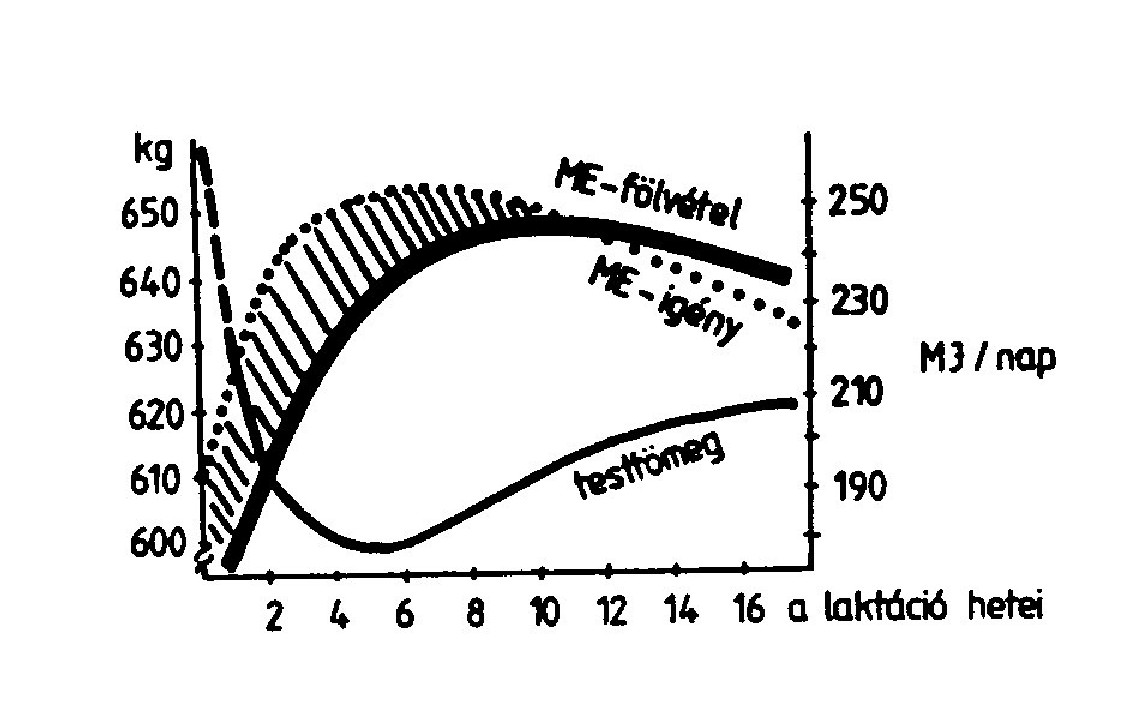 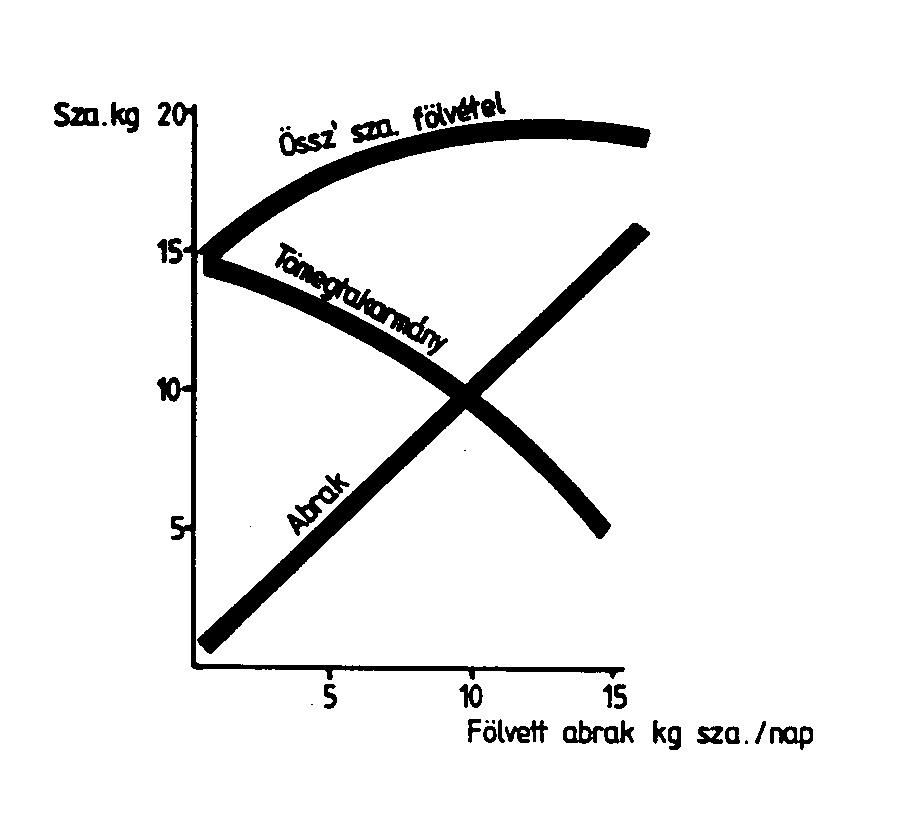 Példa: nagytejű tehén laktációja. Az első hetekben nem képes annyi takarmányt megenni, amely fedezné a szükségletet (az ábra satírozott része a hiányt mutatja, amit testmozgósítással fedez). 
Átmenetileg az abrak (gabonaféle+szója) arányának növelése javít (jobb oldali ábra)
13
Az ivóvízellátás
Forrásai: sejtanyagcsere, takarmány, ivóvíz
Testsúlyszázalékos
Takarmány szárazanyagra vonatkoztatott
Minőségi-higiéniai követelmények
14
Energiaforgalom, takarmányok energetikai értékelése
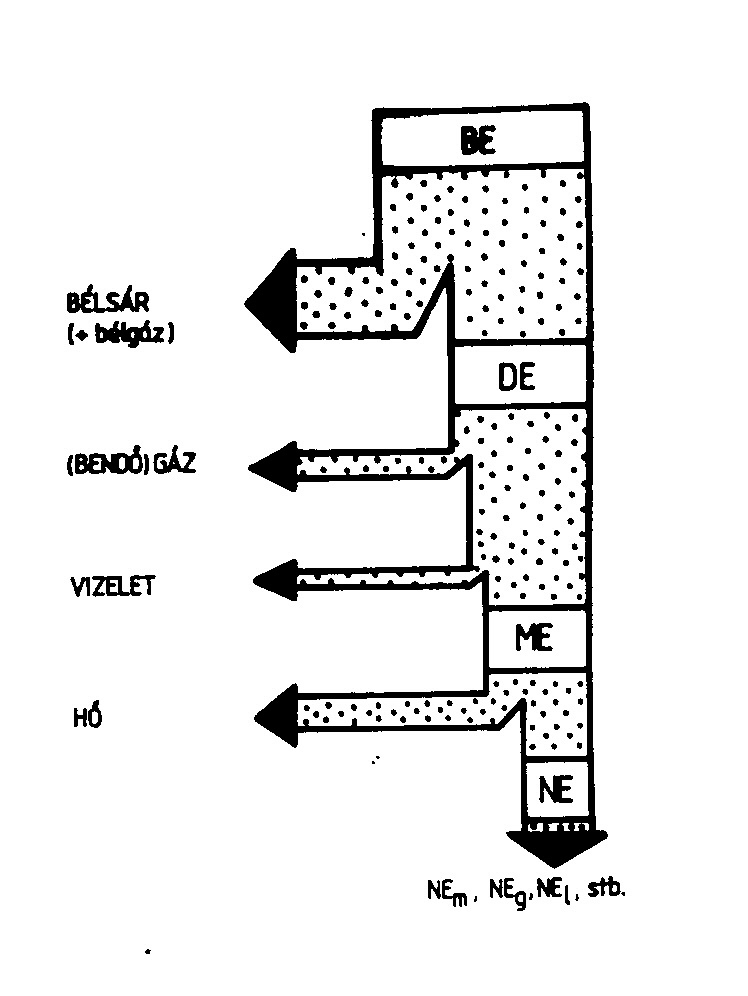 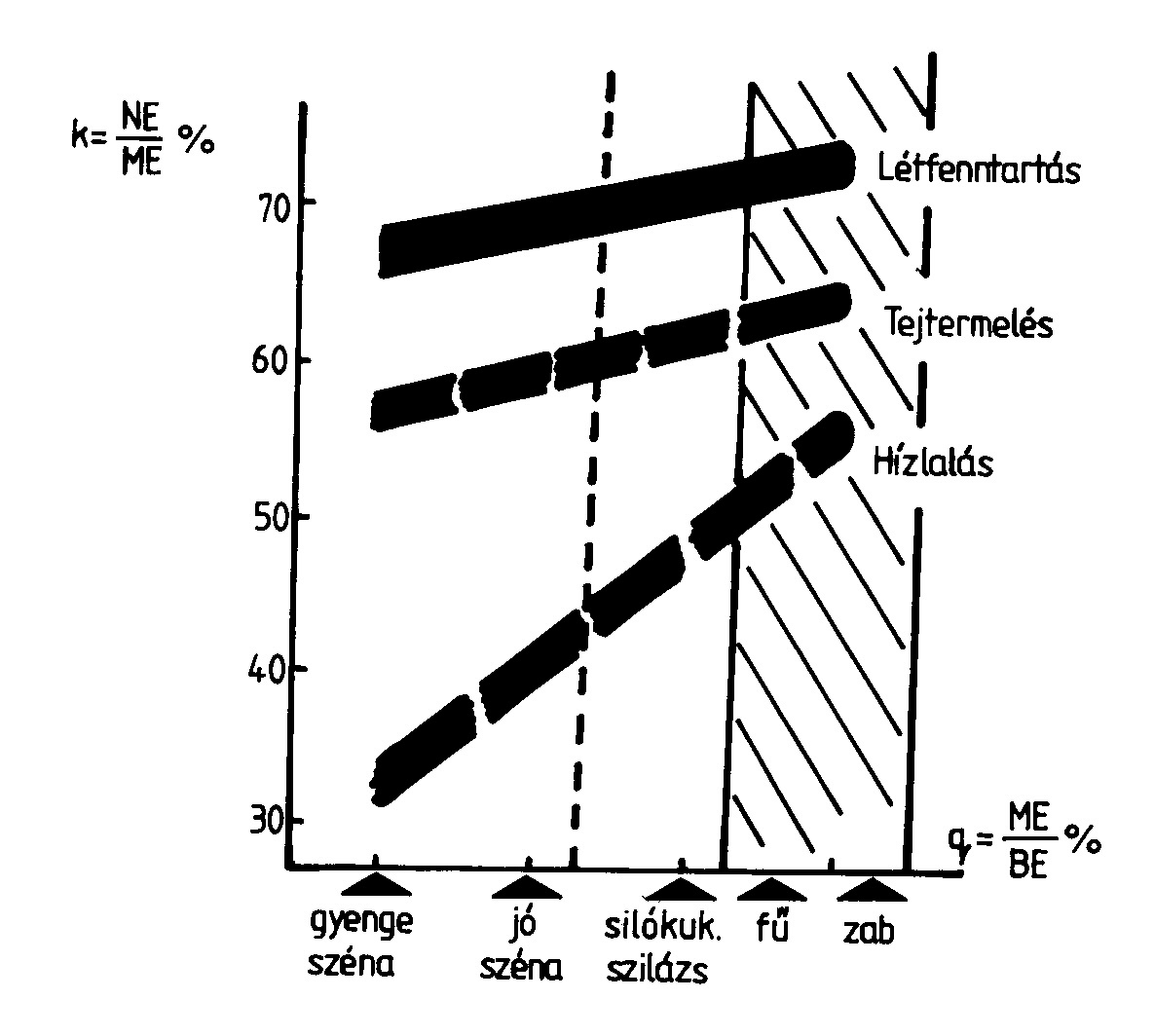 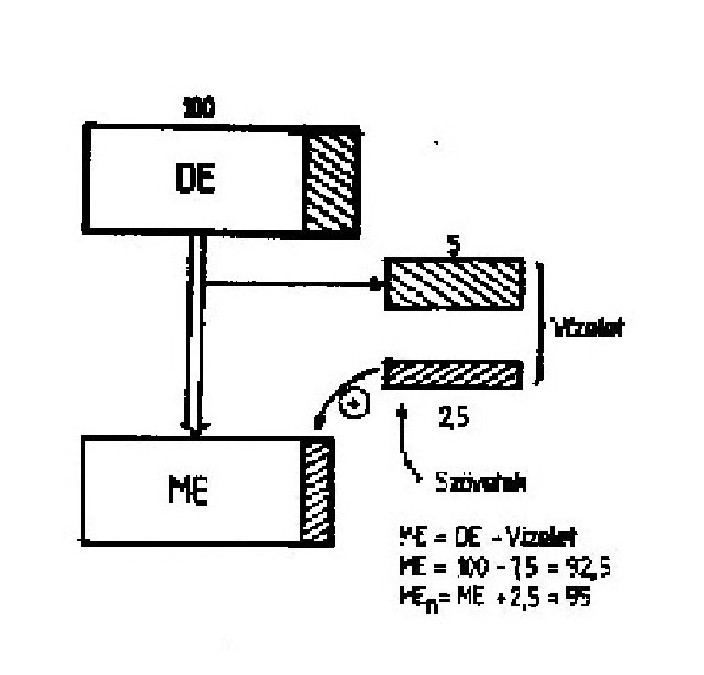 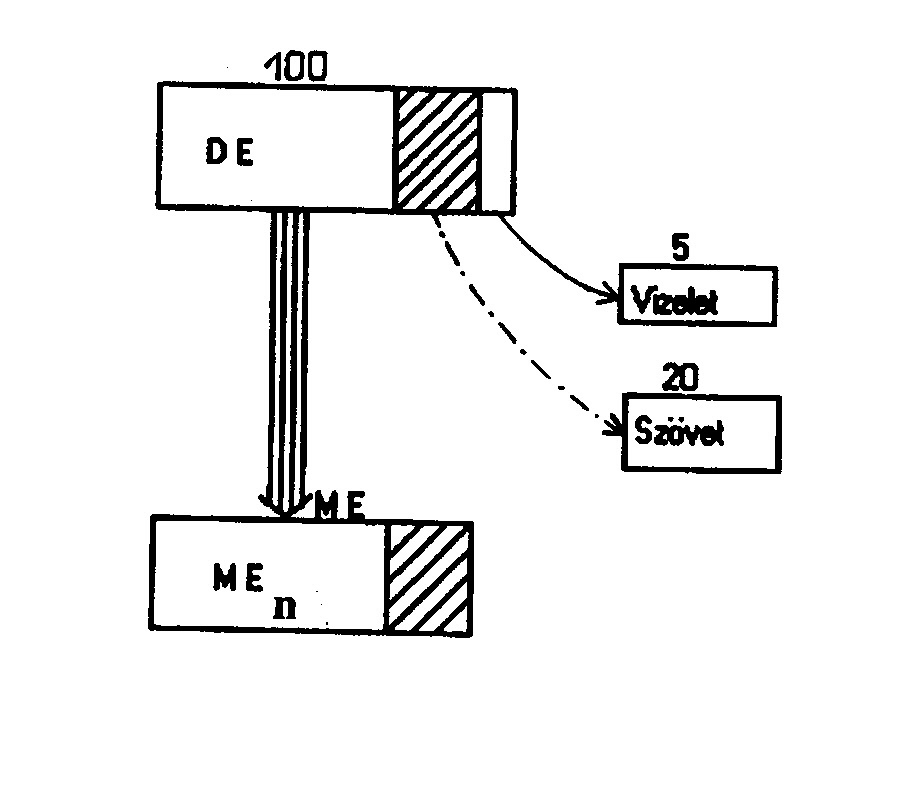 Az energiaértékesülés lépcsői; A fehérje- (N-) beépítés figyelembe vétele baromfi esetében; Kérődzőkben az energia értékesülés életfönntartásra, tejtermelésre illetve testépítésre (növendék- és hízómarha)
15
Fehérjék, aminosavak, takarmányfehérjék értékelése I.
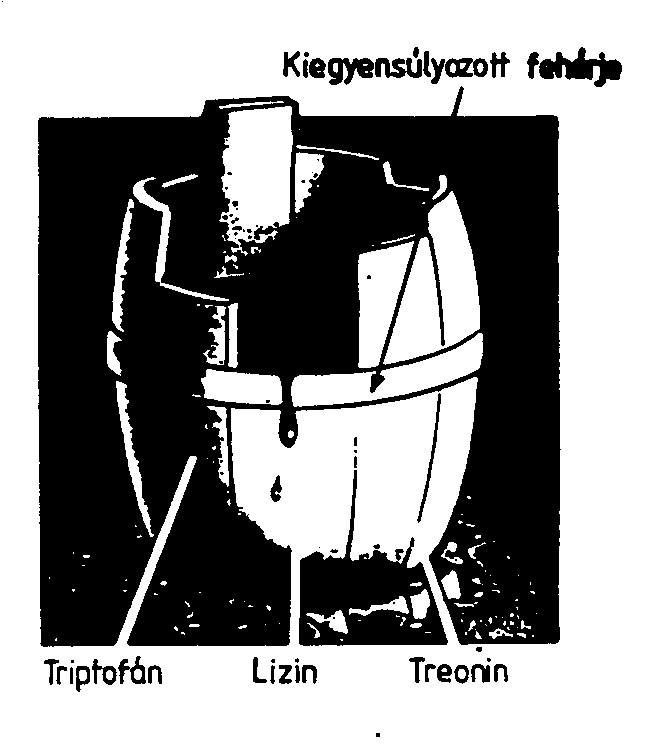 A fehérjeépítés bemutatása a Liebig-féle „minimumhordó” példáján. A beletölthető „bor” a megtermelt fehérje, a dongák pedig az egyes aminosavak.
16
Fehérjék, aminosavak, takarmányfehérjék értékelése II. Az ideális fehérje koncepció
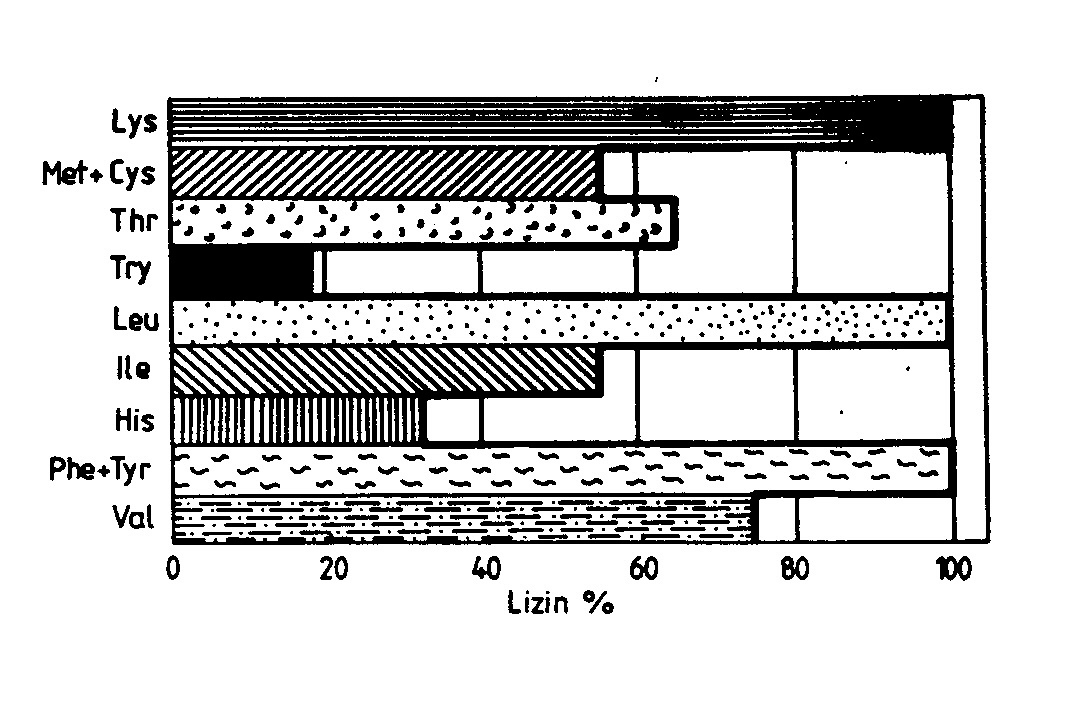 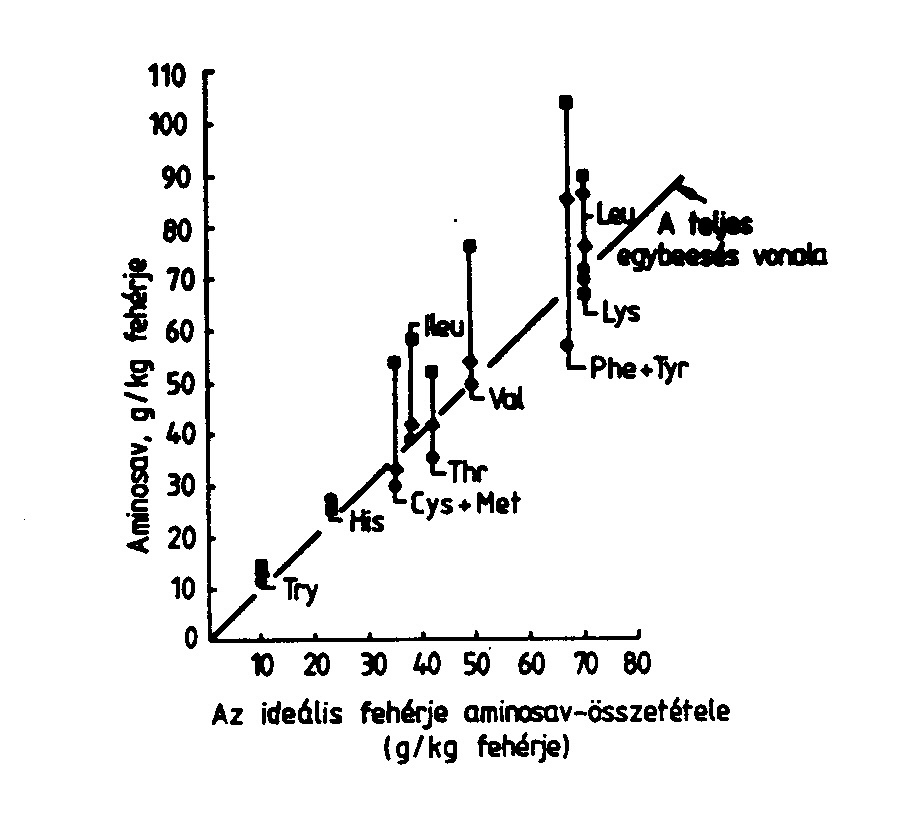 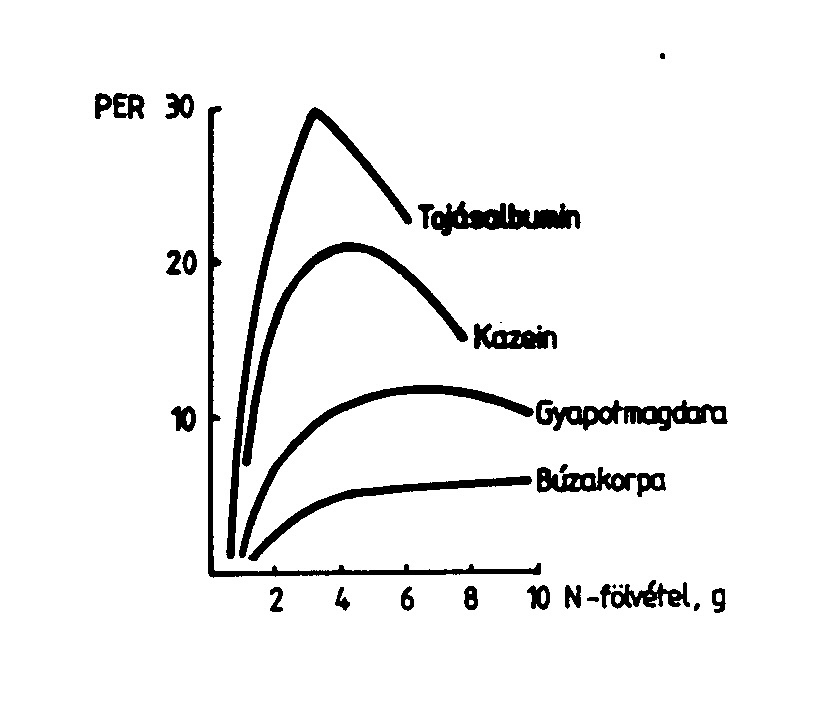 Az ideális fehérje kétféle ábrázolás módja: g/kg fehérje, illetve az elsősorban korlátozó LIZIN-t 100%-nak véve, a többit ennek arányában adjuk meg
17
Fehérjék, aminosavak, takarmányfehérjék értékelése III. Kérődzők
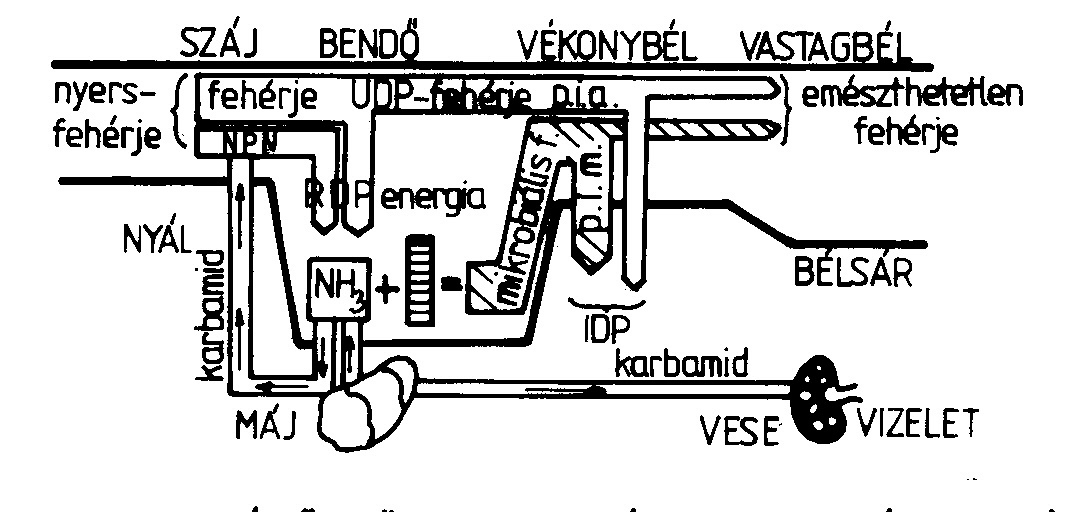 Kérődzők esetében a fölvett fehérje egy része lebomlik a bendőben, a keletkező ammónia részben baktériumfehérjébe épül, részben fölszívódik, majd karbamiddá alakulva a vizelettel távozik. A bendőben nem lebomló fehérje és a mikrobafehérje vékonybélbe jutó, s ott emésztődő és fölszívódó része tud csak hasznosulni.
18
A rost fogalma, összetevői, hatásai I.
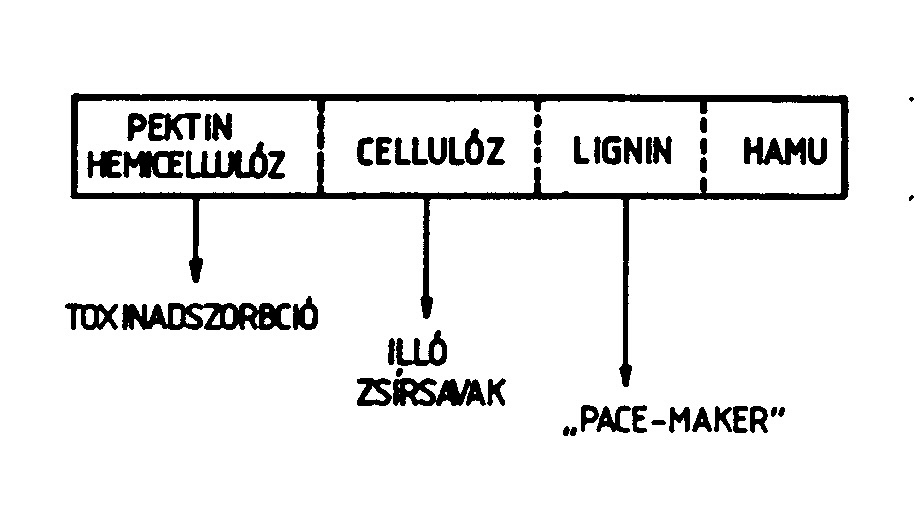 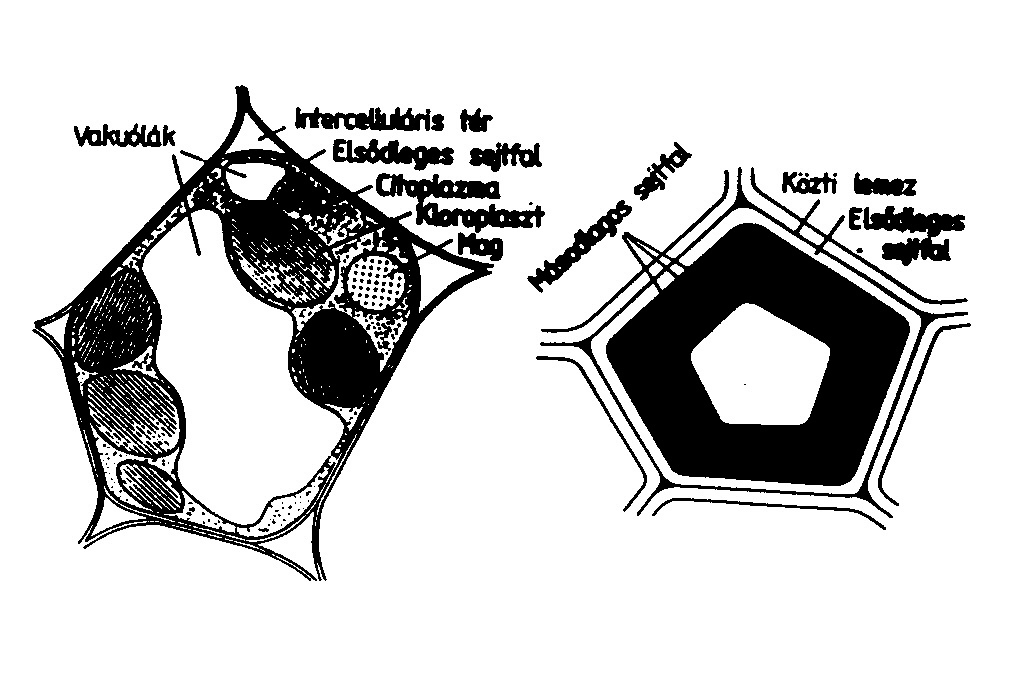 A növényi rost kémiai összetevői és azok dietetikai szerepe
A tömegtakarmányok rostja egyrészt körülzárja az értékes citoplazmát és rontja annak hasznosulását, illetve az elfásodott növényi részekben (pl. öreg széna) levő rost általában is rontja a többi táplálóanyag, elsősorban a fehérje emészthetőségét.
19
A rost fogalma, összetevői, hatásai II.
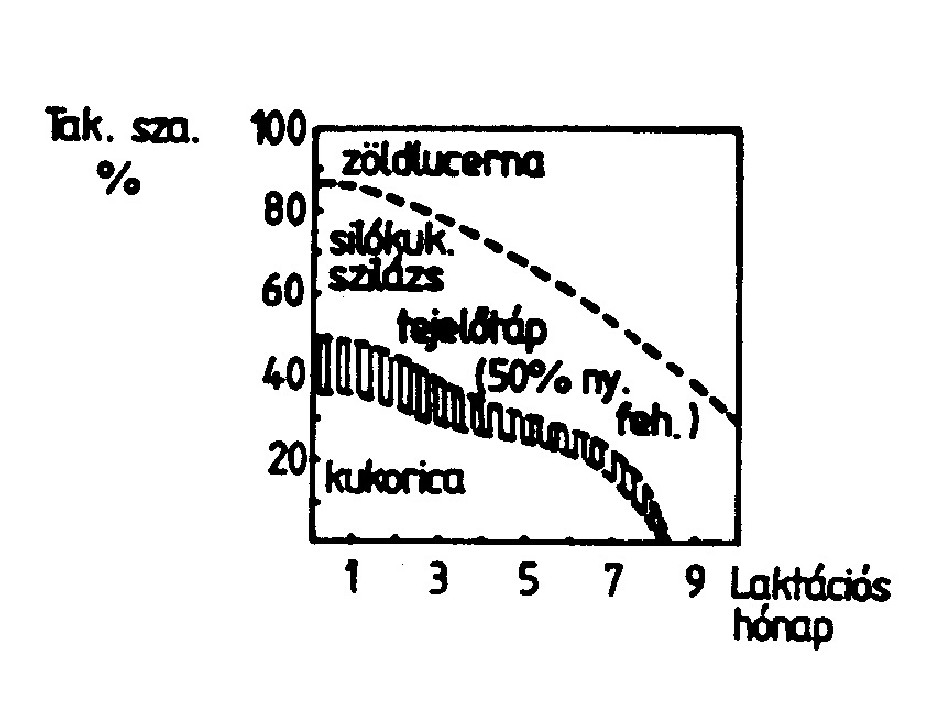 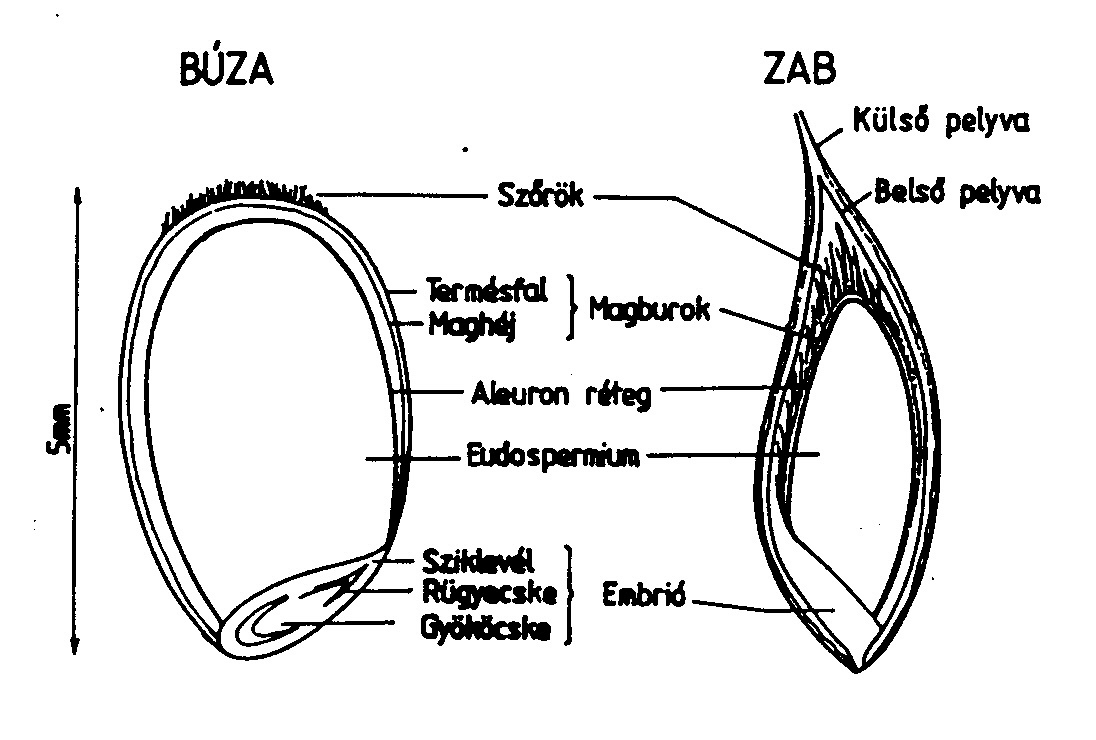 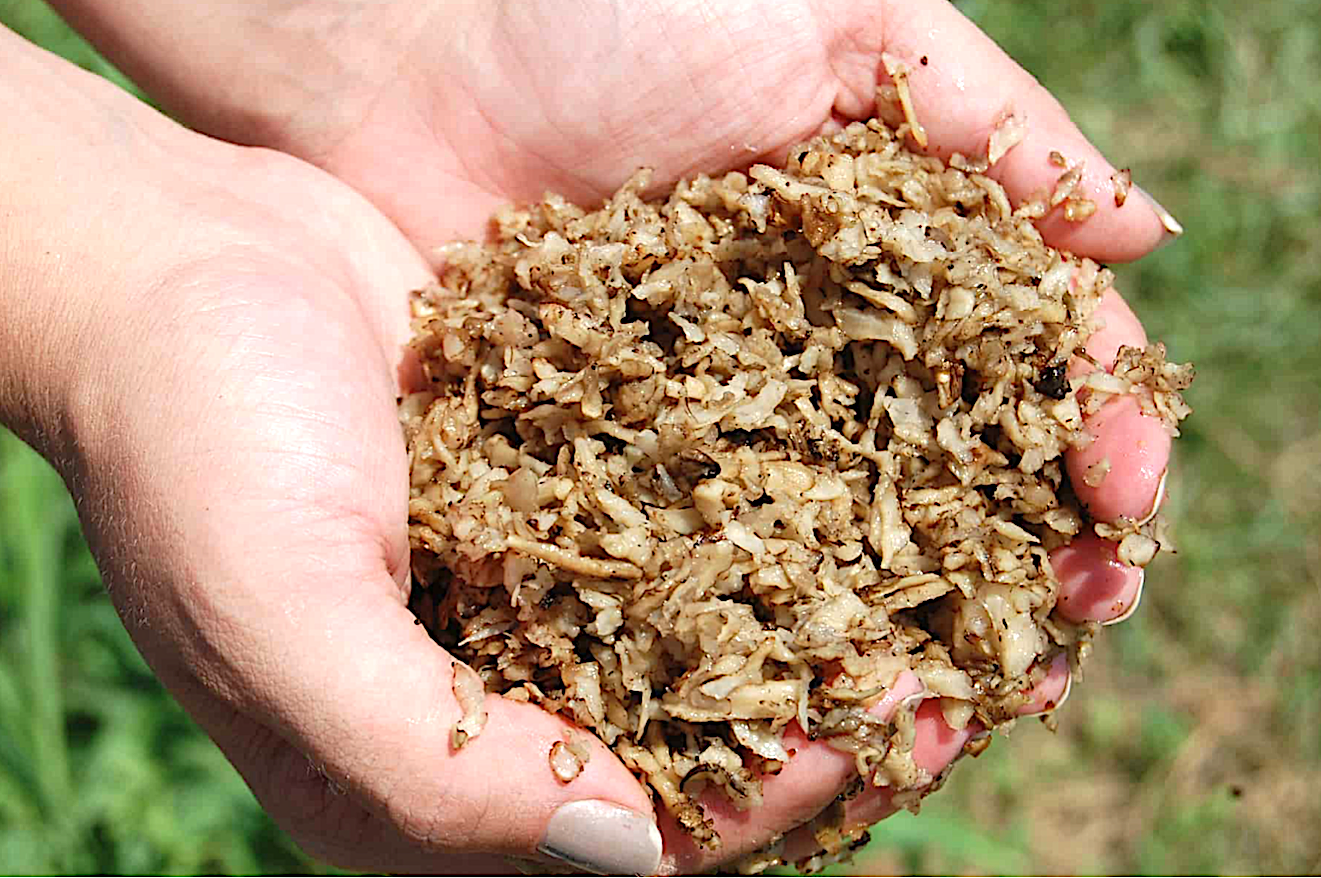 Az egyes takarmánynövények rostja eltérő összetételű és hatású: az első ábra egy nagytejű tehén laktációjának lemenő ágát mutatja, a rostforrásokkal (silókukorica szilázs, zöldlucerna). A középső kép a sok pektint és hemicellulózt tartalmazó, jól bontható rostú cukorgyári répaszeletet mutatja. A jobb oldali ábra a nagyon kis, és nagy rosttartalmú búza- és zabszemet hasonlítja össze.
20
Ásványianyag-ellátás: szabályozás, kölcsönhatások
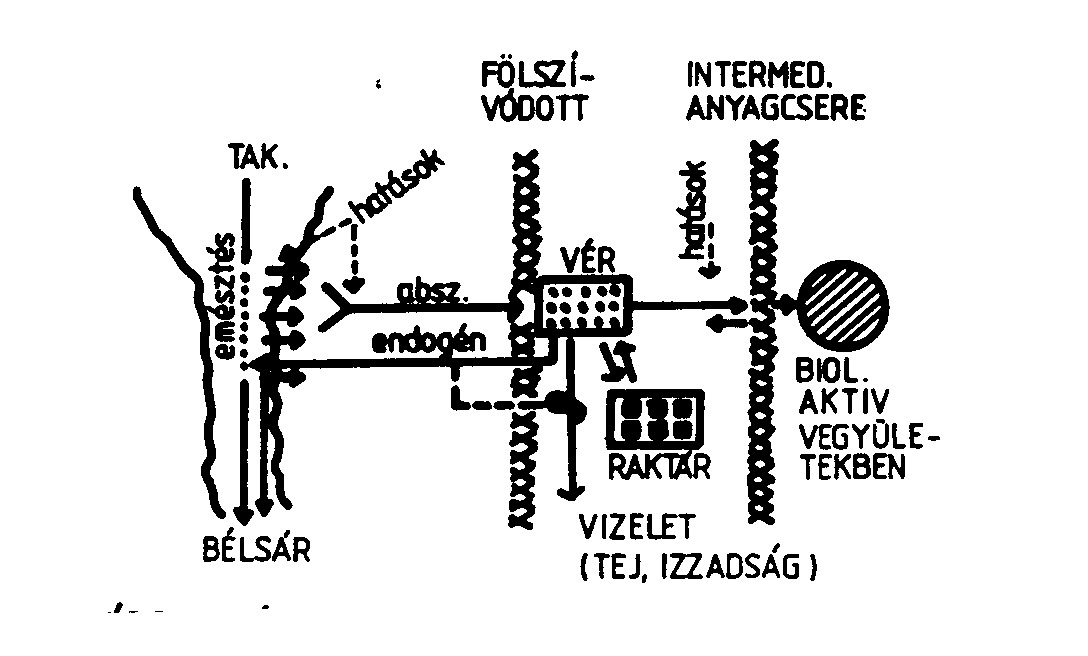 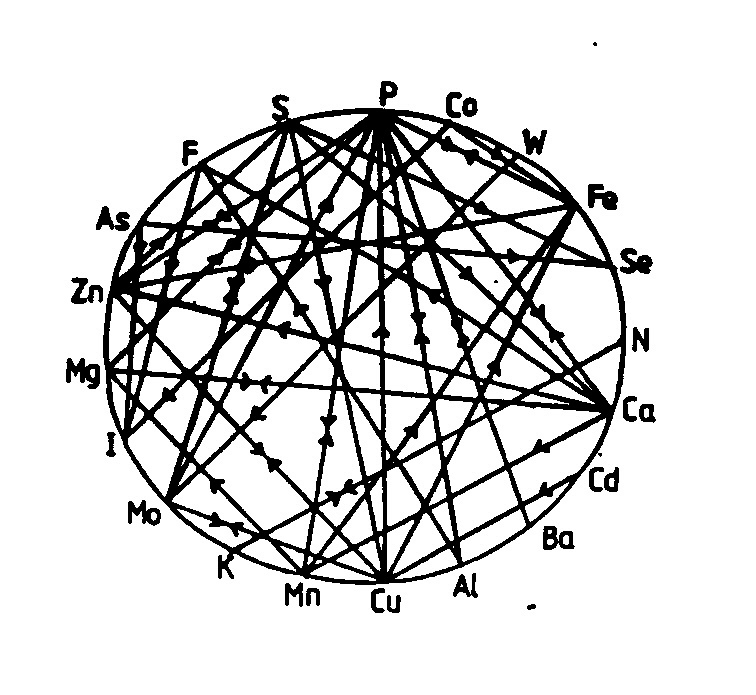 Ásványianyagok szervezeten belüli sorsát mutatja: fölszívódás, megoszlás, beépítés biológiailag aktív vegyületekbe, illetve a kiválasztás útjai. A jobb oldali ábra a talajban, illetve a bél üregében föllépő kölcsönhatásokat mutatja, az egyes nyilak kapcsolják össze a kölcsönhatásban lévő elemeket, pl. Ca--Zn
21
Vitaminellátás I.: A vitaminszükséglet megállapítása
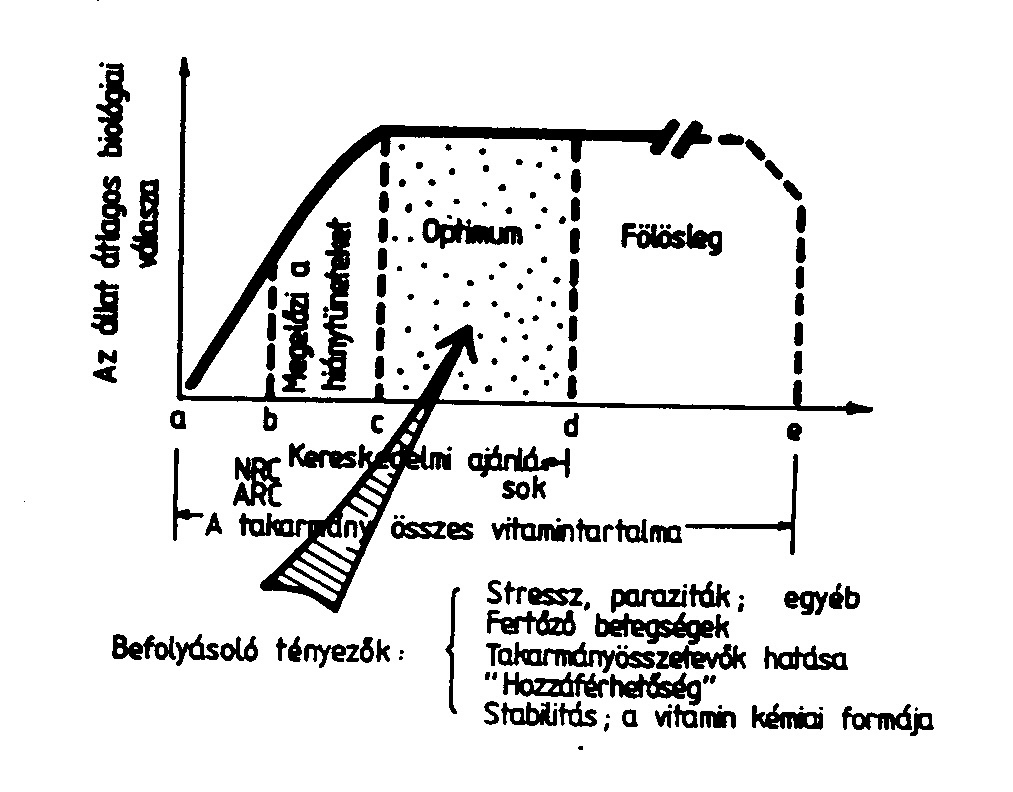 Egy takarmánykeverék optimális vitaminkoncentrációja nem adható meg egy számmal
Leggyakrabban az optimális termelés sávját alkalmazzuk
5-10% biztonsági rátartás is lehetséges
A vitaminoknak van különleges hatása is
22
Vitaminellátás II. A vitaminok gyógyszerszerű hatásai
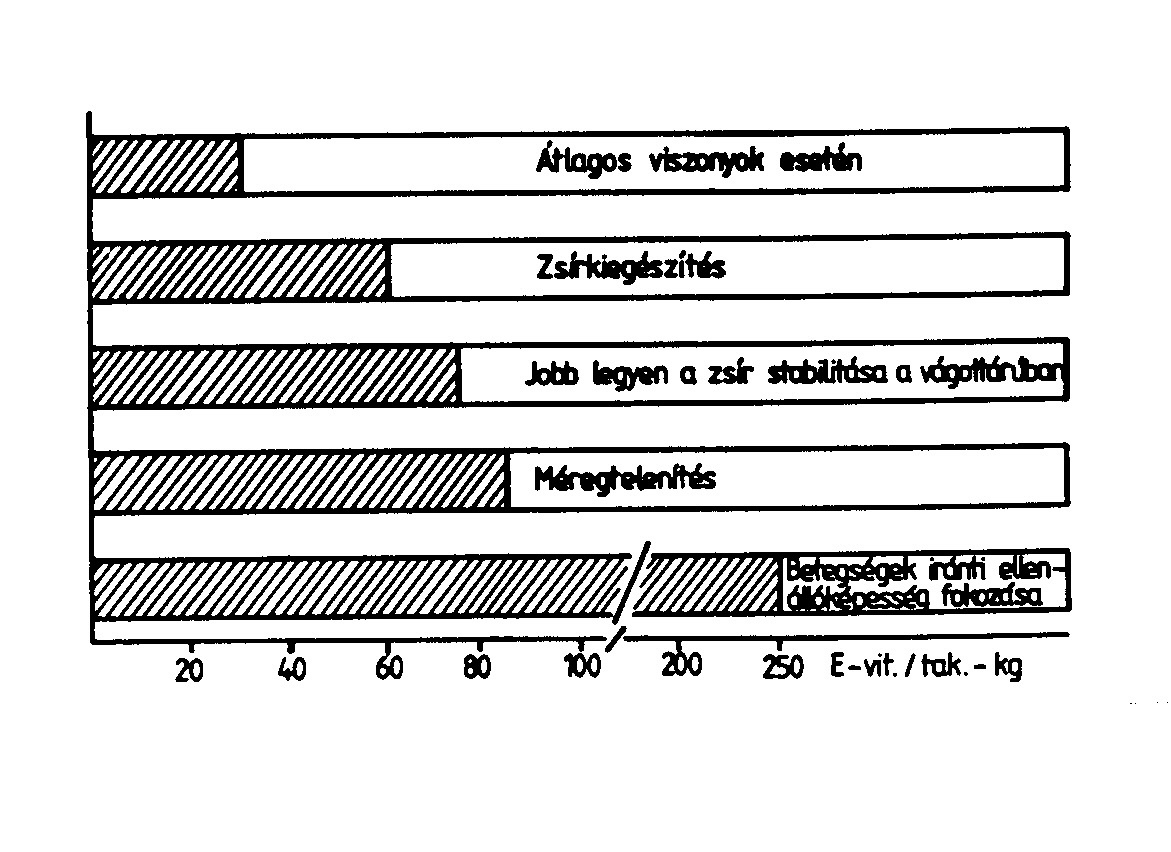 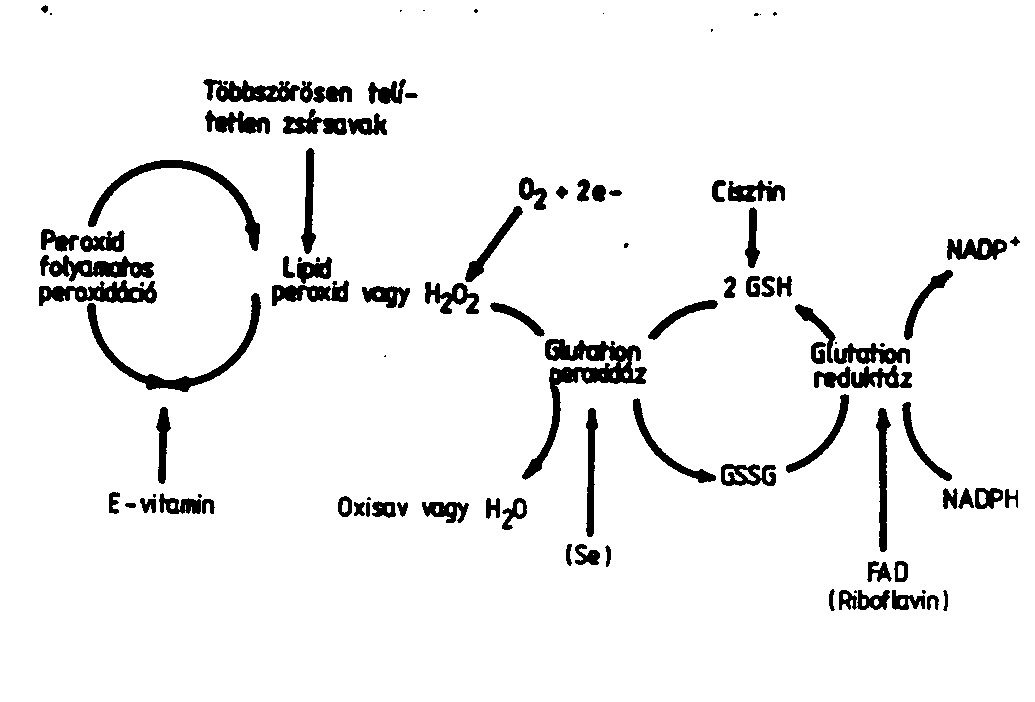 Az E-vitamin gyógyszerszerű hatásai: a céltól függő bekeverési koncentrációk láthatók a baloldali ábrán. Jobb oldalon a szervezet szabad gyökökkel szembei védekezését mutatja, ami nagyrészt magyarázza az E-vitamin extra hatásait.
23
A mikrobióm és befolyásolása a takarmányozással. Probiotikumok.
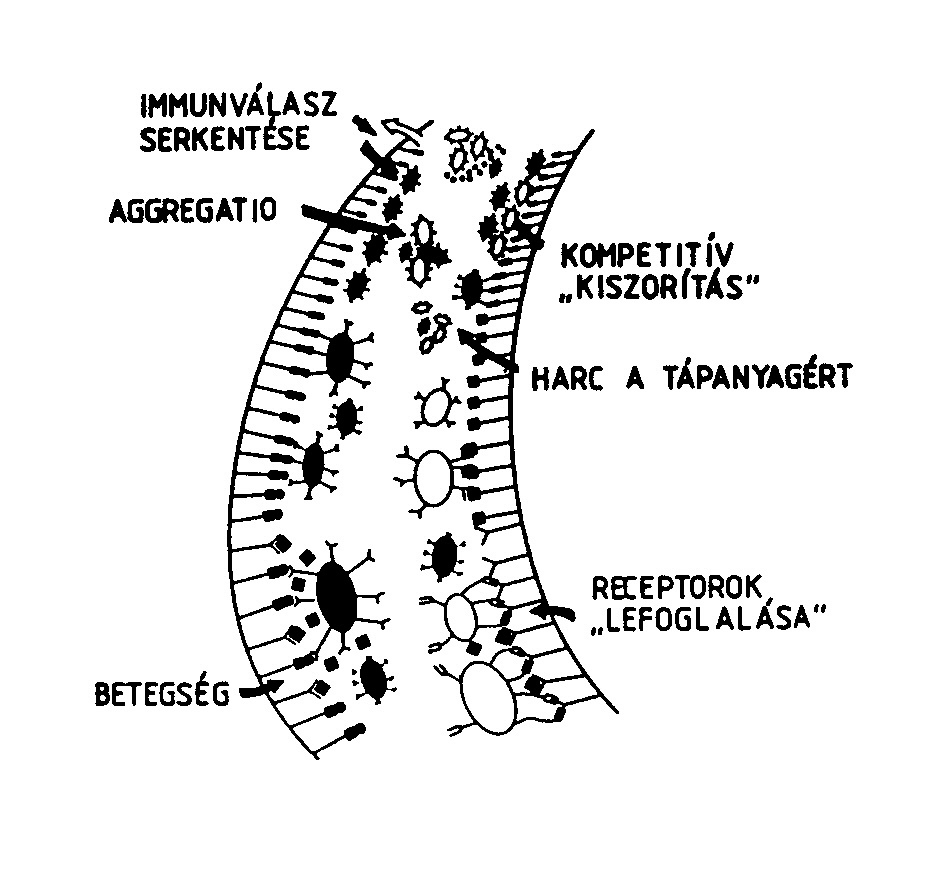 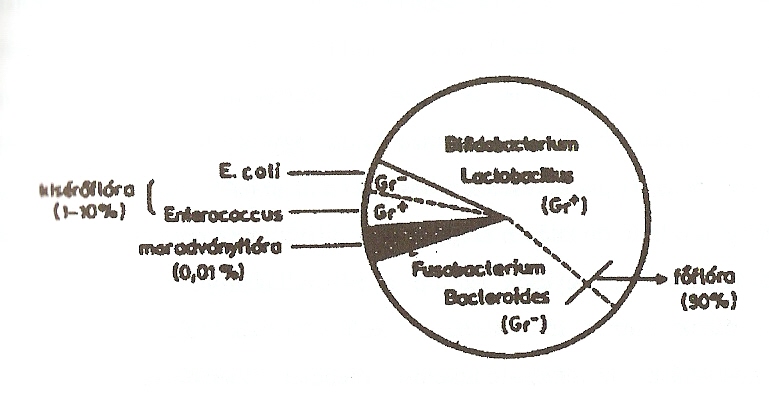 Optimális esetben a mikrobióm baktériumainak egymáshoz viszonyított aránya.
A probiotikumok (pl. tejsavbaktériumok) hatásmechanizmusa
24
Antinutritív vegyületek a takarmányokban
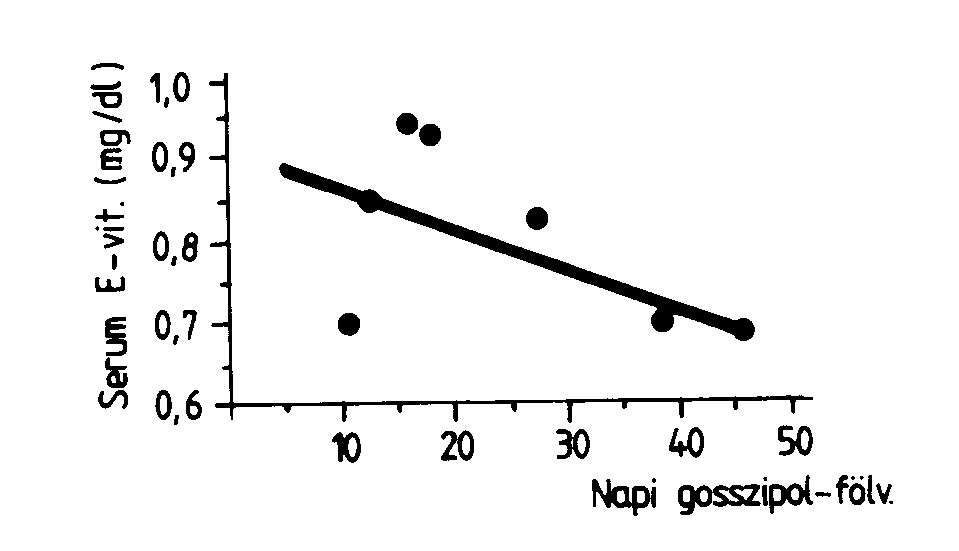 Az antinutritív vegyületek nem mérgezők, de rontják az emésztés hatékonyságát, a szöveti beépítést. Ezzel a termelés csökken, a fajlagos ráfordítások nőnek.
Legfontosabbak a szójadara fehérjeemésztést rontó tripszingátló vegyületei, a repcedara pajzsmirigyműködést károsító hatása és a lucernaliszt szaponinjának fölszívódást rontó hatása.
Vannak antivitamninok is, pl. a gyapotmagdara gosszipolja E-vitamin-ellenes hatású
25
Káros vegyületek a takarmányokban: avasodás (peroxidok és szerves savak keletkezése)
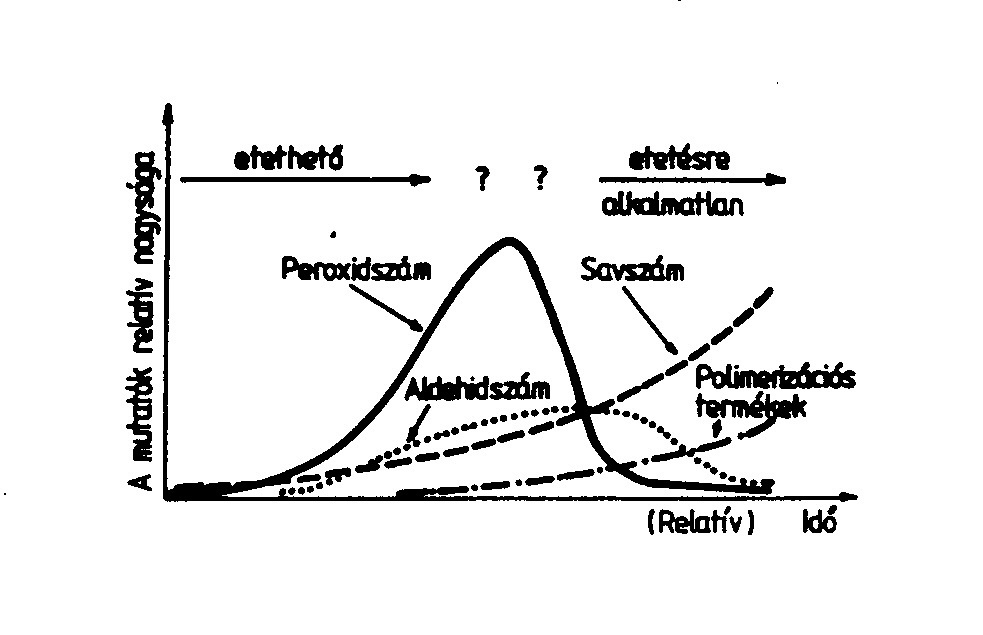 Az avasodás során a légköri oxigén hatására a takarmányban lévő zsírokban és olajokban peroxidok, majd szerves savak keletkeznek.
A peroxidok állategészségügyi hatása veszélyesebb, rontják a szaporodóképességet és gyengítik az immunrendszert.
26
Káros vegyületek a takarmányokban: mikotoxinok
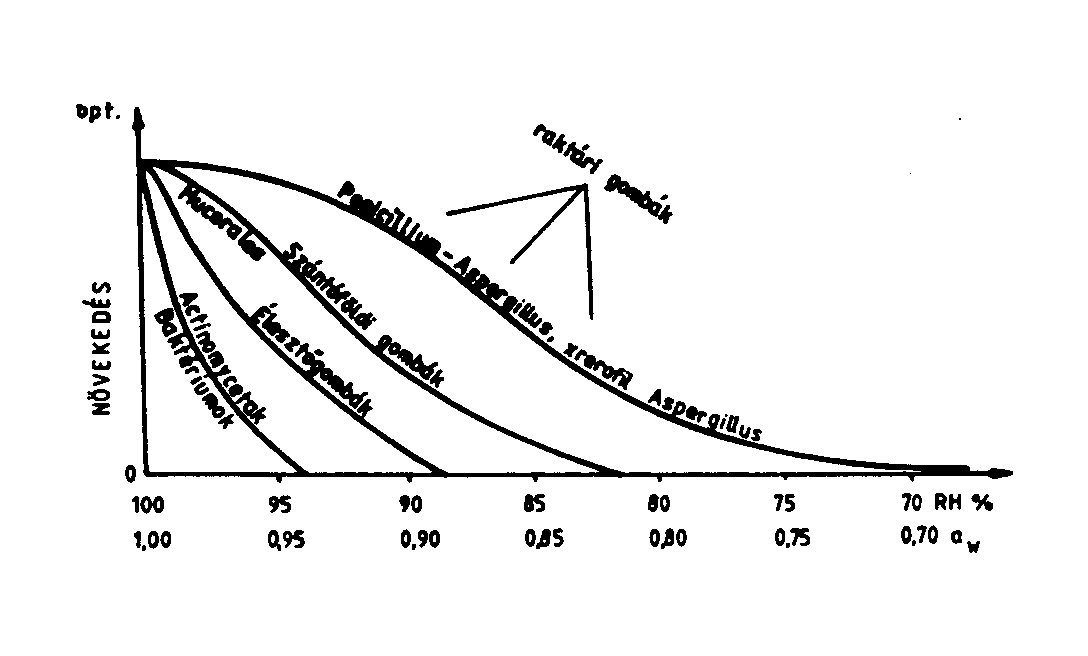 A mikotoxinok a penészgombák másodlagos anyagcseretermékei, amelyek melegvérű állatokra nézve károsak
Vannak szántóföldi és raktári penészek.
A penészek fejlődése a vízaktivitástól függ, lásd a fölső ábrát.
Már koncentrációban is károsítják az immunrendszert és szaporítószerveket. 
Az alsó ábra balról egy egészséges, jobbról egy T-2 toxint fogyasztó nyúl vérének progeszteronkoncentrációit mutatja
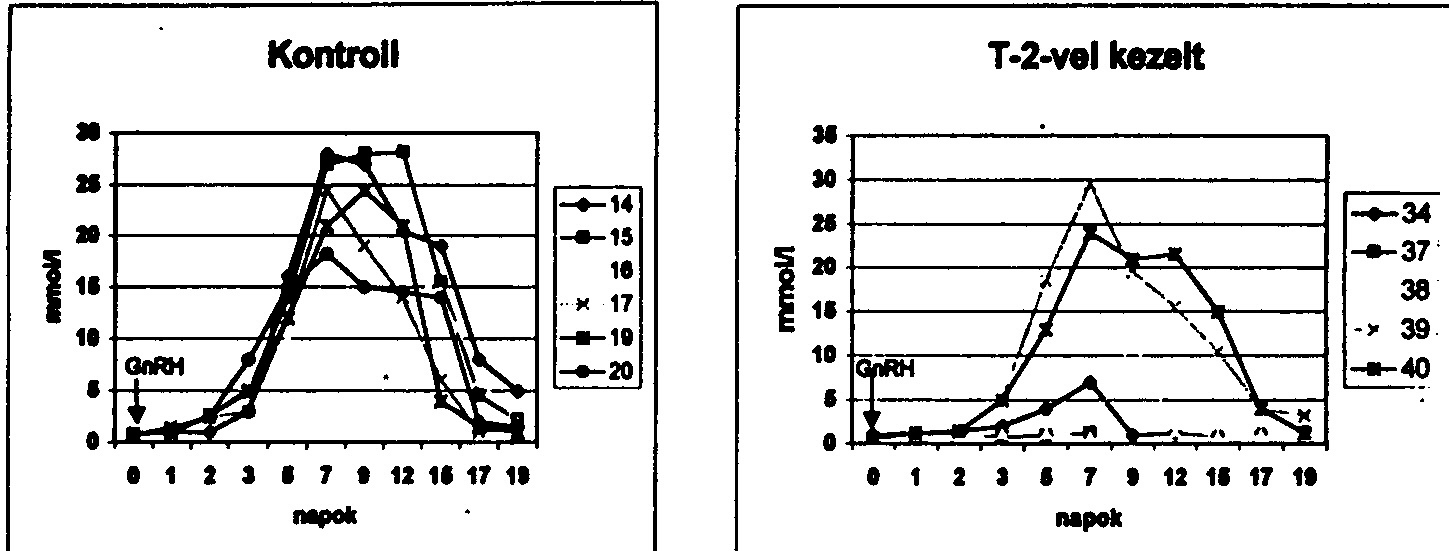 27
Takarmányreceptúrák
A precíziós etetés magában foglalja a takarmány- és tápanyaghulladék csökkentését azáltal, hogy csak az optimális termelés eléréséhez szükséges pontos mennyiséget eteti
a precíziós takarmányozás gazdaságilag és környezetileg is hatékony
A precíziós állattenyésztés célja a tápanyag- és táplálóanyagellátás pontos összehangolása
 A precíziós takarmányozás javíthatja a takarmányfelvétel és a szervezet általi feldolgozás hatékonyságát
javíthatja a jövedelmezőséget és minimalizálja a trágya mennyiségét és a kiválasztott, meg nem emésztett tápanyagokat
Precíziós takarmányreceptúrák I.
precíziós takarmányozás csökkenti a gazdaság szükségleteit, ami csökkenti a gazdaság általános költségeit és javítja a jövedelmezőséget
A precízós receptúrák közvetlenül javítják a termelő jövedelmezőségét és hatékonyságát
 A minőségi adatkezelés és a receptúrakezelés szükségessége elengedhetetlen a precíziós takarmányozás során
A precíziós takarmányozásnak távoli és „nagy” jövője van a nagy gazdaságok és kistermelők előtt egyaránt
fenntartható lehetőségeket kínál
hatalmas előnyökkel járnak az egész emberiség számára
Precíziós takarmányreceptúrák II.
Maximálisan igazodik a tartási és hasznosítási irányokhoz
Kerüli a felesleges bevitelt
A cél eléréséhez szükséges minimális beltartalmi összetevőket meghatározza
Nincs pazarlás, optimális takarmány-állati termék átalakulás (konverzió)
Fajlagos költségek csökkennek
A környezeti terhelés és az ökolábnyomok minimalizálódnak
Fontosabb takarmányalapanyagok jellemzése
Gabonafélék
Hüvelyes magvak, extrahált darák
Szilázsok, szenázsok
Szénák, takarmányszalmák
Takarmánymész, -foszfát
Konyhasó
Ásványianyagok
Vitaminok
Adalékanyagok
31
Takarmányok minőségi kritériumai I.
Takarmány: mezőgazdasági nyersanyagok, mezőgazdasági melléktermékek, vitaminok, ásványi anyagok, nyomelemek és más takarmány-adalékanyagok keveréke
kielégíti az állatok különböző táplálkozási szükségleteit a különböző fiziológiai és termelési szakaszokban
Takarmányok célja alapvetően az életfönntartás („karbantartás”) és a termelés
Takarmányok minőségi kritériumai II: Fizikai
A takarmány fizikai minősége: szín, textúra, szemcseméret
A fizikai paraméterek befolyásolják a takarmányfölvételt, az emészthetőséget
A jó fizikai muatókkal rendelkező takarmány kiszolgálja az állatok élettani igényeit, támogatja a hasznosítási irányt, optimalizálja a termelést és a jövedelmezőséget
Takarmányok minőségi kritériumai III.: kémiai
Egy takarmánytól elvárjuk a kémiai tisztaságot
Vegyszermentes, maradékanyagmentes legyen
Gombatoxinoktól mentes vagy határérték alatti legyen
Toxinokat vagy egyéb antinutritív anyagokat depresszív szint alatti mennyiségben tartalmazzon
Kerüljük a káros szinergista (egymás hatását fokozó) hatást
„Sok kicsi, sokra megy”
Takarmányok minőségi kritériumai III.: biológiai
A takarmányok szervezeten belüli hasznosulása nagy mértékben függ a beltartalmi összetevők biológiai tulajdonságától
Emészthetőség, föltárhatóság
Hasznosíthatóság (lásd barnulási reakció)
Szerves vagy szervetlen kötésű anyagok
Total Nutrition elve I.
betegségek elkerülésére és az egészségmegőrzésére irányuló intézkedések széles körének stratégiai alkalmazása, amelyek hozzájárulnak az állattenyésztés jobb és elfogadhatóbb rendszeréhez
fölnevelést és termelést antibiotikumok használata nélkül
figyelembe kell venni a takarmányok tápanyagszintjét és más bioaktív komponenseket, az úgynevezett nutricineket
kezdeti eredmények arra engednek következtetni, hogy egy nagy mennyiségű nutricine megfontolt felhasználásával mind az állatok jó egészségi állapotát, mind pedig a jó növekedési teljesítményét el lehet érni olyan takarmánykészítmények és összetevők fölhasználásával, amelyek kielégítik a modern jogszabályi és fogyasztói igényeket
Total Nutrition elve II.
Figyelemmel van az élettani és hasznosítási irányokra
Nincs hiánybetegség
Túletetés-túladagolás
Optimális fölhasználás
Kevesebb környezetterhelés
Total Nutrition elve III.
Jó takarmányozási gyakorlatok
Mit, mikor milyen gyakorisággal
Illeszkedjen a bioritmushoz
Kövessük az állatok teljesítményét
Figyelemmel kell lenni az előrehaladásra
Nem erőltessük a teljesítményt, amennyiben hosszú-hasznos élettartamot szeretnénk elérni
A genetikai teljesítmény-képességet optimálisan ki kell használni, de nem minden áron
Kapcsolódó jogszabályok: takarmányozás, állategészségügy, élelmiszer, szavatosság
Takarmánytörvény
Állategészségügyi Törvény: legelőgazdálkodás, takarmányhigiéne 
Takarmánykódex
Élelmiszer-lánc Törvény
Polgári perrendtartás
Igazságügyi szakértők
Gyakorlati példa a precíziós takarmányozás megvalósítására a sertéshizalásban
ad libitum (klasszikus)
Számítógép vezérelt etetési technológiák (vályúszonda, egyedi elektronikus transzponderek)
Vizes alapú takarmányozás
Általában 1:2,5-2,7 arányú takarmány:víz
Hizlalás idejére meghatározott görbe szerint automatizálva
Takarmány-túlkínálat (étvágytalanság) vagy deficit esetében gyors korrekció
Fontos indikátor lehet a betegségek előrejelzésében
Betegségek klinikai megjelenése előtt csökkenő étvágy
Stressz fogalma. Fontosabb stresszforrások a gyakorlatban
Kiváltói a stresszorok: zsúfolt tartás, rossz takarmányozás, nem megfelelő gondozás
A stressz rontja a termelést
A stressz gyengíti az állatok természetes ellenállóképességét
Stresszhatásban a vakcinázások kevésbé, vagy nem hatásosak
Kovács F.: Akadémiai székfoglaló, 1983.
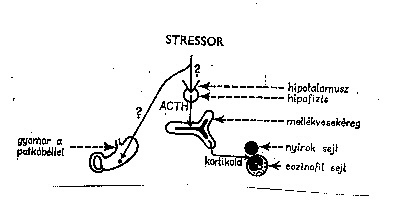 A stressz a szevezet belső világának egyensúlyát veszélyeztető állapot.
41
A hőstressz és leküzdése takarmányozással, példákkal: nagytejű tehén, sertés, baromfi
Hőstressz hatására csökken az önkéntes takarmányfölvétel, romlik a termelés
Fizikai úton javíthatjuk az istállóklímát, zuhanyokat szerelhetünk föl
Koncentráltabb takarmányt adunk, hogy kevesebb szárazanyagban is benne foglaltasson a megfelelő fehérje és hatóanyag
Példa: téli és nyári receptúrák baromfinak
Sertés: C-vitamin, NaHCO3, 3,Mg-citrát premixbe keverése
42
Stressz csökkentése, ellensúlyozása takarmányozássalGenetika-környezet interakció: Példa: hozamfokozás I.
Hozamfokozó etetésének hatására a hízósertések, pecsenyecsirkék súlygyarapodása, testösszetétel javul
A nyereség (haszon) a feed additív alkalmazása miatt nő, mert a takarmányfölhasználás csökken(fajlagos takarmányértékesítés  javul)
43
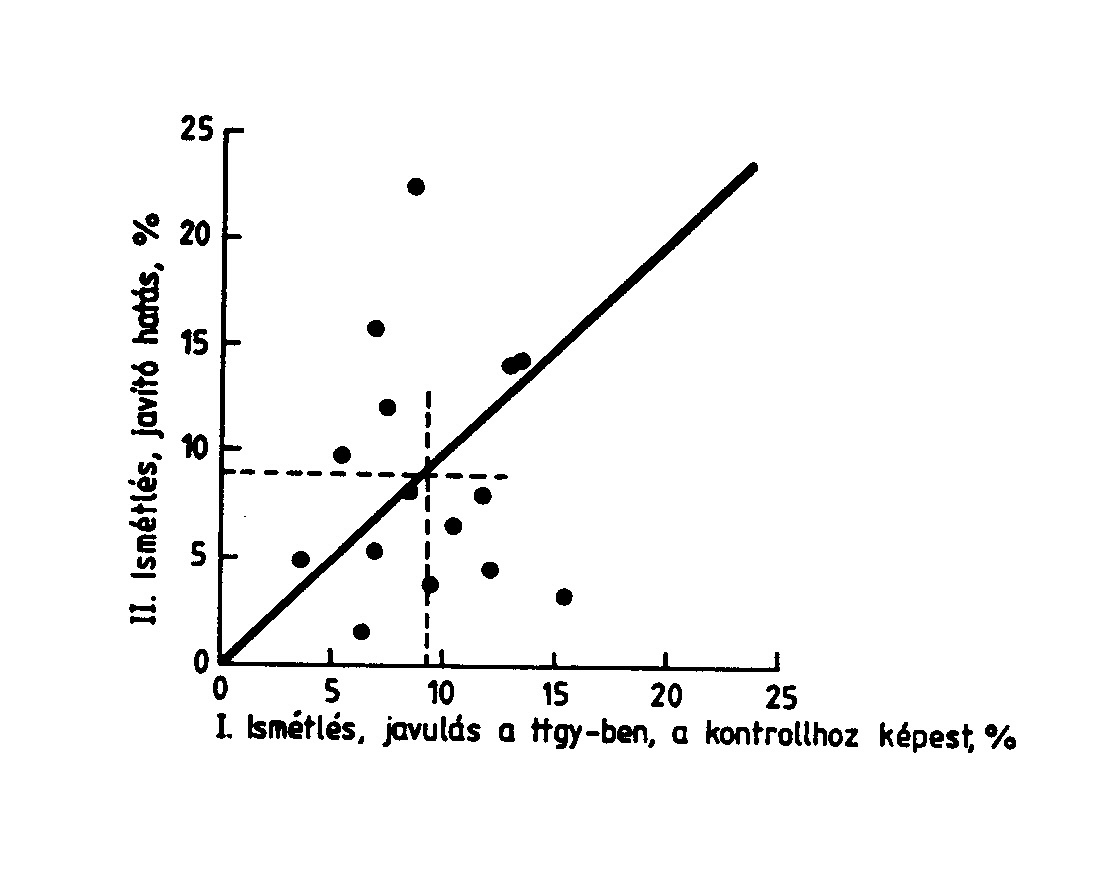 Stressz csökkentése, ellensúlyozása takarmányozással. Genetika-környezet interakció: Példa: hozamfokozás II.
Braude (1981) réz-szulfáttal (250 mg/kg) sertés kísérleteinek eredménye: -15,6%, +9,1%, +37,1%
Magyarázata: a genotípus× környezet kölcsönhatás
Genotípus az alap, de a környezet „engedi meg”
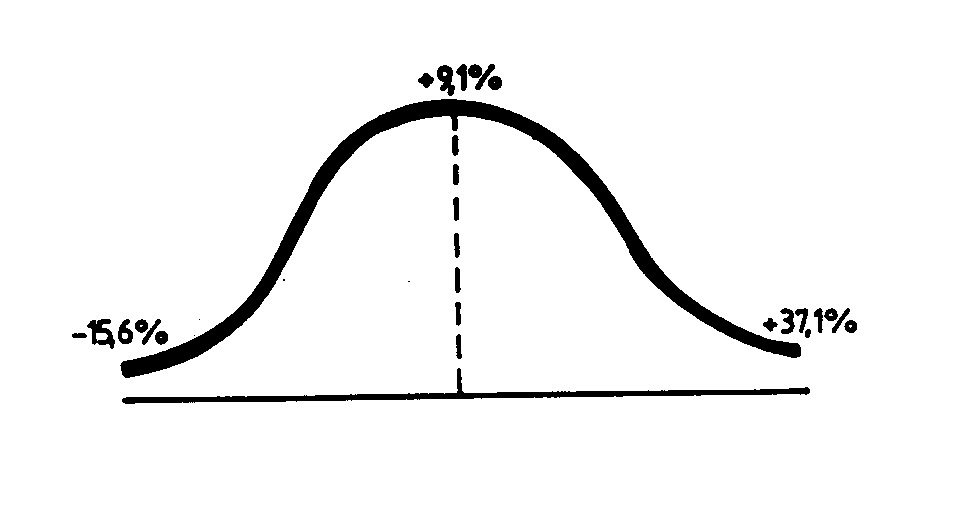 44
Stressz csökkentése, ellensúlyozása takarmányozássalGenetika-környezet interakció: Példa: hozamfokozás III.
I.  A genotípusok és a környezet között nincs kölcsönhatásII. A rangsor nem változik, de már érvényesül a kölcsönhatásIII. Határozott interakció, rangsor is változikIV. A két környezetben nyújtott teljesítmény közötti korreláció -1ÁBRA: Horn P. 1986.
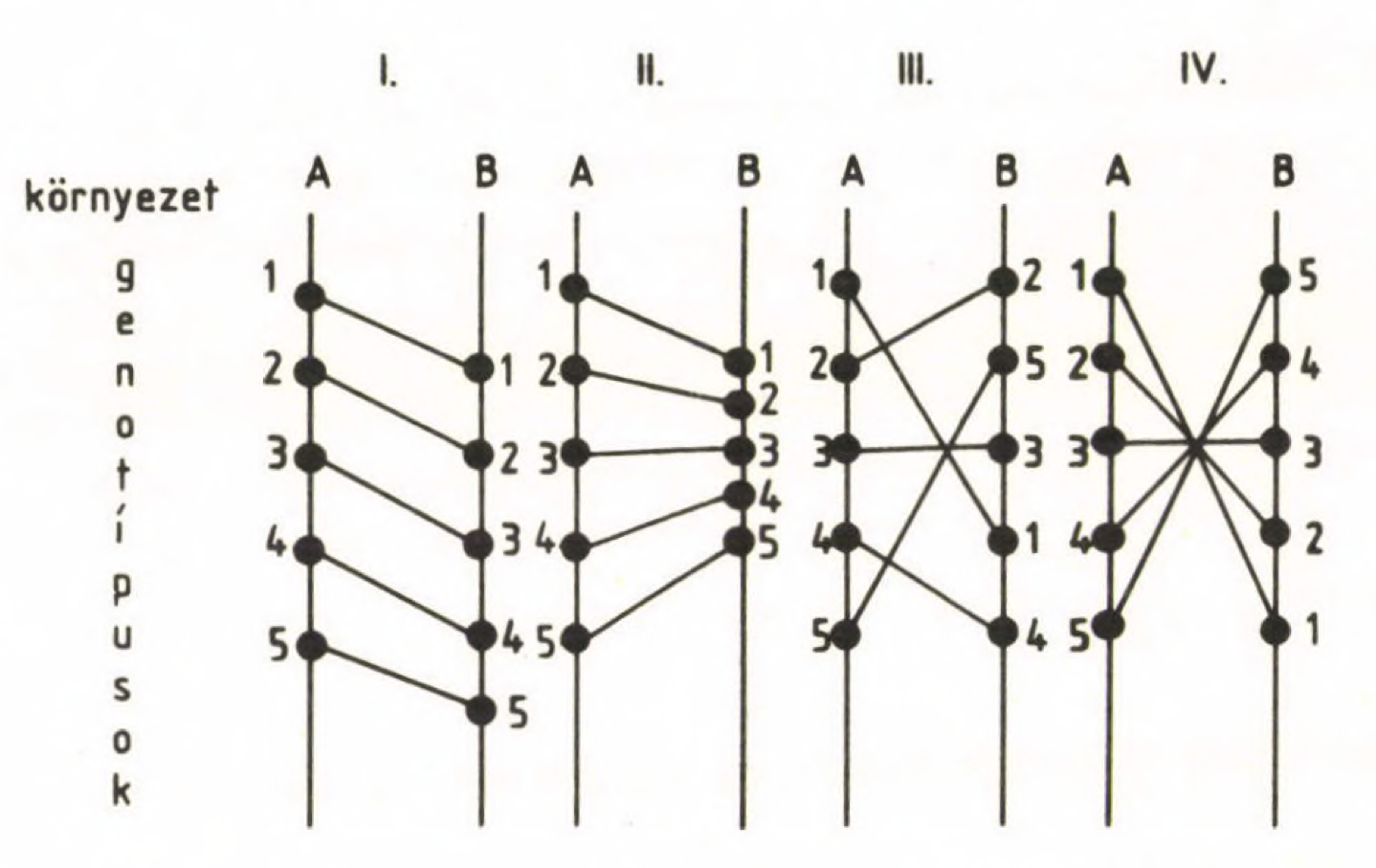 45
Stressz csökkentése, ellensúlyozása takarmányozással. Genetika-környezet interakció: Példa: hozamfokozás IV.: A KÖRNYEZET TÉNYEZŐI
1. Fizikai jellegű külső tényezők 
	mint: hőmérséklet, páratartalom, NH3,	TAKARMÁNYOZÁS	tartási rendszer	kórokozók, 	gyógykezelések 
2. Háttér-genotípus
3. Anyai hatások (mitokondriális DNS, intra- és extrauterinális)
4. Szociális környezet, stressz
46
Stressz csökkentése, ellensúlyozása takarmányozással. Genetika-környezet interakció: Példa: hozamfokozás IV.: A KÖRNYEZET TÉNYEZŐI. V.: Stresszállapot – takarmányozás kölcsönhatása befolyásolja a hozamfokozó hatását
stresszhatás: kicsi, közepes, nagy
takarmányozás minősége: jó,  				határértékű, rossz
hozamfokozó hatása: semmi, 					közepes, nagy
47
Stressz csökkentése, ellensúlyozása takarmányozással. Genetika-környezet interakció: Példa: hozamfokozás VI.: A hozamfokozó veszélyes is lehet
„fertőző rezisztencia” veszélye (WATANABE, 1968)
vankomicin: 1990-es évek 	botránya (borjúból származó bélbaktériumok átvitte az antibiotikum-rezisztenciát gyerekekre)
R-rezisztencia (antibiotikum elleni ellenállási) tényező átvitele baktériumok között
SWAN report (1969), KOVÁCS Jenő prof. jelentése (1971)
TILOS a hozamfokozó antibiotikum a takarmányban
48
Molekuláris takarmányozás I.
„Azok vagyunk amit megeszünk!” – az állatokra is igaz
Az etetésnek három szempontja van: mit, mikor és mennyit?
Ezek a szempontok az etetés mennyiségét (mennyit) és minőségét (mit és mikor) jelentik
A takarmányfölvételi magatartást homeosztatikus (belső környezet állandóságát őrző) és hedonikus (élvezeti) mechanizmusok szabályozzák
A hipotalamusz NPY / AgRP idegsejtjei vesznek részt a homeosztatikus szabályozásban
a ventrális területen jelen lévő, szabályozó dopaminerg neuronok vesznek részt a hedonikus szabályozásban
Molekuláris takarmányozás II.
A szervezet anyagcseréje és tápláltsági állapota a táplálékfölvétel mellett többféle viselkedésre is hatással van
Amikor egy szervezet éhes, akkor viselkedése során különböző mechanizmusok aktiválódnak
Ezek segítenek megtalálni és elfogyasztani a takarmányt, miközben elnyomja azokat a viselkedéseket, amelyek nem kapcsolódnak ehhez a célhoz
Alternatív megoldás: ha egy szervezet jóllakott, a kereső magatartás visszaszorul, hogy az állat figyelme más, célorientált feladatokra irányulhasson, például reproduktív viselkedésre.
Molekuláris takarmányozás III.
inzulin, az Y neuropeptid (NPY), és a szerotonin közös jelátviteli utakat használ
táplálkozás és az anyagcsere-állapot integrálására különböző motivált viselkedéseket indukálnak
állatok esznek, hogy kielégítsék homeosztatikus energiaigényüket, és táplálékot választanak, hogy megfeleljenek a bioszintetizálhatatlan táplálóanyag-igényeknek
„egészséges takarmányozás” azt jelenti, hogy megfelelő mennyiség mellett jól kiegyensúlyozott makrotápanyagokat (és mikrotápanyagokat is) kell bevenni
makrotápláló-anyagok módosítják az endokrin jeleket és modulálja az agyi neurotranszmitter dinamikáját
fehérje elfogyasztása fokozza a GLP-1 szekrécióját, késlelteti a gyomor kiürülését
Nutrigenomika, epigenomika
A takarmány kémiai vegyületei (zsír, fehérje, keményítő) hatnak az állatok génműködésére
A takarmányhoz kevert adalékok (pl. cinksók, konjugált linolsavak, omega-3-zsírsavak) módosítják a génműködést
Így a precíziós takarmányozás során, a módosodított összetételű takarmány etetésével növelhetjük a termelést, javíthatjuk az állatok egészségi állapotát
52
Genetika és takarmányozás összefüggései I.
Túlhaladott és nem gazdaságos már csupán a hasznosítási irány szerinti takarmányozás
Természetesen ki kell szolgálni a korcsoporti igényeket és a hasznosítási irányokat
Jellemzően már genetikára takarmányozunk
Sőt, már igényesebb tenyésztői csoportoknál:  „vonaltakarmányozás”
Genetika és takarmányozás összefüggései II.
Egyes genetikai fajtáknak eltérőek az igényei
Genetikára standardizáltan kell az igényeket kielégíteni
Az egyes vonalaknak eltérőek a makro- és mikroelem szükségletei
Fontos, hogy a genetikailag determinált növekedési- és termelési potenciált szolgáljuk ki
Ha nem, akkor nem lesz gazdaságos a termelésünk
Modellképzés és alkalmazása (növekedés, termelés)
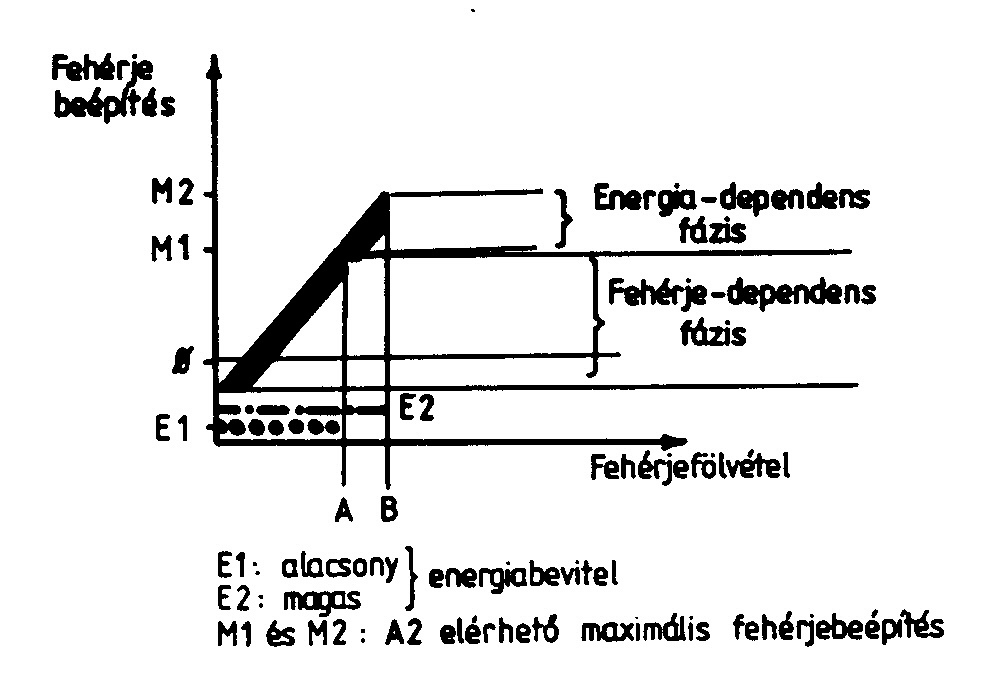 A modellképzés lényege, hogy az egy, vagy néhány mutató tekintetében megfeleljen a valós termelés körülményeinek és lehetőséget nyújtson a tervezéshez, előjelzéshez
Hasznosak a fehérjebeépítési modellek, amelyek segítségével előjelezhető a fajlagos takarmányértékesítés
Gazdasági modellszámításokkal meghatározható a biológiai illetve az ökonómiai optimum: a kettő nem szükségszerűen esik egybe.
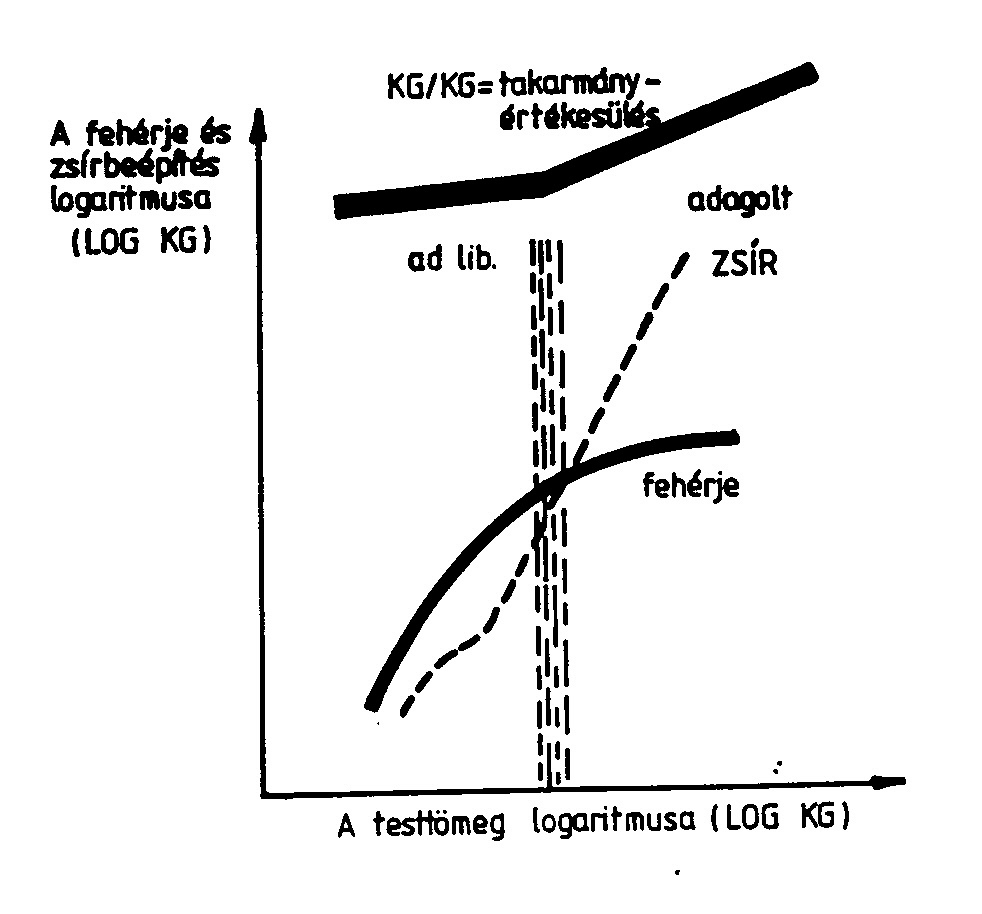 55
A közeljövő takarmányozási újításai: ízeltlábúfehérje, műhús
A Világ bioetikai fölfogása változik
Csökkenteni akarjuk az ökológiai lábnyomot
Sokan vegetáriánusok
Helyi, rövidtávú szállításokat részesítünk előnyben
Új fehérjeforrásokat vonunk a termelésbe (pl. rovarfehérje)
Meg kell küzdeni a jövőben a műhús kihívásával
56
ROVARELŐÁLLÍTÁS ELŐNYEI(Makkara et al. 2014)
Jó a takarmányértékesítés: 1 kg ehető szöcsketest előállításához 2,1 kg takarmány kell, szemben a 4 kg pecsenyecsirke, 8-9 kg hízósertéssel szemben
Hagyományos állattenyésztés felelős az üvegházhatás 14.5%-áért (NO a trágyából és CH4 a bendőfermentációból) és NH3-kibocsátás a vizeletből
Rovarelőállítás esetén mindez kisebb. 
Rovarfehérje előállításához (pl. lisztkukac) kevesebb földterület kell
Rovarelőállításnak kisebb a vízigénye; 1 kg marhahús előállításához 40-43 m3 liter víz kell
57
LISZTBOGÁR ÉS –KUKAC (Tenebrio molitor  és lárvája)
Dr. Fekete Sándor György fölvétele
58
KÍNAI SZÖCSKE (ACRIDA CINEREA) és EXTRAHÁLT SZÓJADARA BELTARTALMA, adatok a szárazanyag %-ában
SZÖCSKE		EXTR. SZÓJA
------------------------------------------------------------------------------------------------------------------------
Nyersfehérje				65,4			48 
Nyerszsír				  8,3		   	  1,0 
Telítetlen zsírsav			 84			- 
Rost					  8,7 (kitin) 		4-7 (nyersrost)
Lizin					  3,8			3,1 
Metionin+Cisztin			  2,4			1,3 
Energia, MJ/kg sza.			11,34 (TMEn)		9,3 (AMEn)
------------------------------------------------------------------------------------------------------------------------
Wang et al. 2007
59
Társadalmi elvárások változása, hatása a takarmányozásra. Bioetika és a precíziós takarmányozás
precíziós takarmányozás: csökkenti a N- és P-ürítést
hagyományosan  előállított marhahúsból készült 1 db hamburger „ára”: 0,79 kg abrak, 790 liter  víz, ami precíziós takarmányozással csökkenhető
csökkenti az ökológiai lábnyomot
könnyebben valósítható meg a biotermelés
könnyebb az etikai alapon egyre növekvő vegetáriánus lakosság igényeit kielégíteni
60
Irodalom
Babinszky L. - Halas V. (Szerk): Innovatív takarmányozás. Akadémiai Kiadó, Budapest, 2019.
Brandsch, H.: Genetische Grundla­gen der Genotyp. Umwelt Wechselwirkun­gen und ihre Nutzung in Vergangenheit und Zukunft. Int. Symp. Proc. Karl-Marx-Univ. Leipzig, 1974. p. 4-21.
Fekete S. (Gy): (Szerk.): Állatorvos takarmányozástan és dietetika. I. és II. kiadás. A/3. Budapest, 2003 és 2009..
Fekete, S. Gy. (Ed): Veterinary Nutrition and Dietetics. Pro Scientia Veterinaria. Budapest, 2008.
Horn P.:  A környezeti tényezők és a genotípus közötti kölcsönhatások abrakfogyasztó háziálatokban. Akadémiai Székfoglaló. Értekezések-emlékezések. Akadémiai Kiadó. Budapest, 1986.
Kovács F.: Az állathigiénia szerepe az állati eredetű élelmiszerek termelésében, akadémiai székfoglaló, 1982.  Értekezések-emlékezések. Akadémiai Kiadó. Budapest,  1983. 
Makkara, H. P. S. - Tranb, G. - Heuzéb, V. - Ankersa, P.:  State-of-the-art on use of insects as animal feed. Review. Animal Feed Science and Technology, 2014.  197.  1–33. 
Wang, D. - Zhai, S-W. -  Zhang, C-X. - Qiang Zhang, Q. - Chen, H.: Nutrition value of the Chinese grasshopper Acrida cinerea (Thunberg) for broilers. Anim. Feed Sci. Technol., 2007. 135. 66-74.
Zuidhof, M. J.:  Precision livestock feeding: matching nutrient supply with nutrient requirements of individual animals J. Appl. Poult. Res., 2020. 29. 11–14.  https://doi.org/10.1016/j.japr.2019.12.009
61